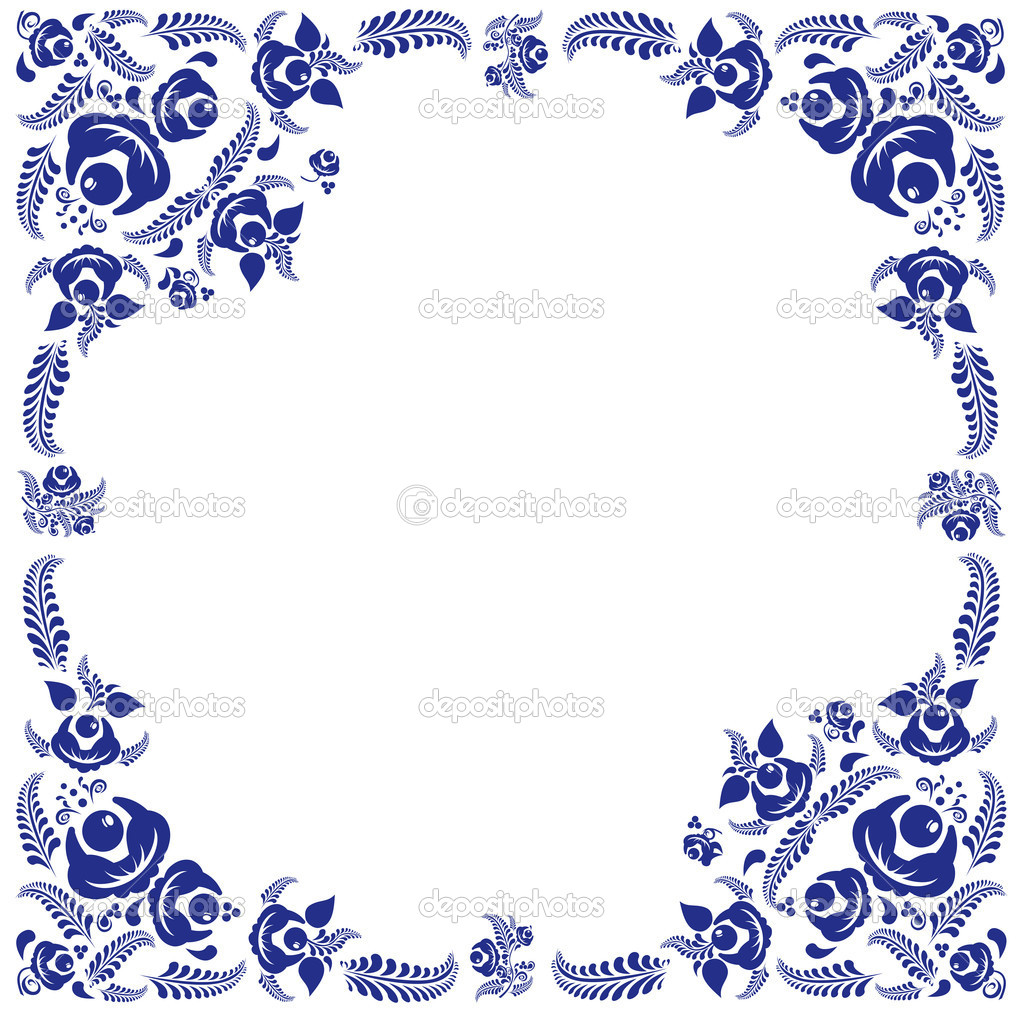 Портфолио
Чаадаевой Виктории Юрьевны
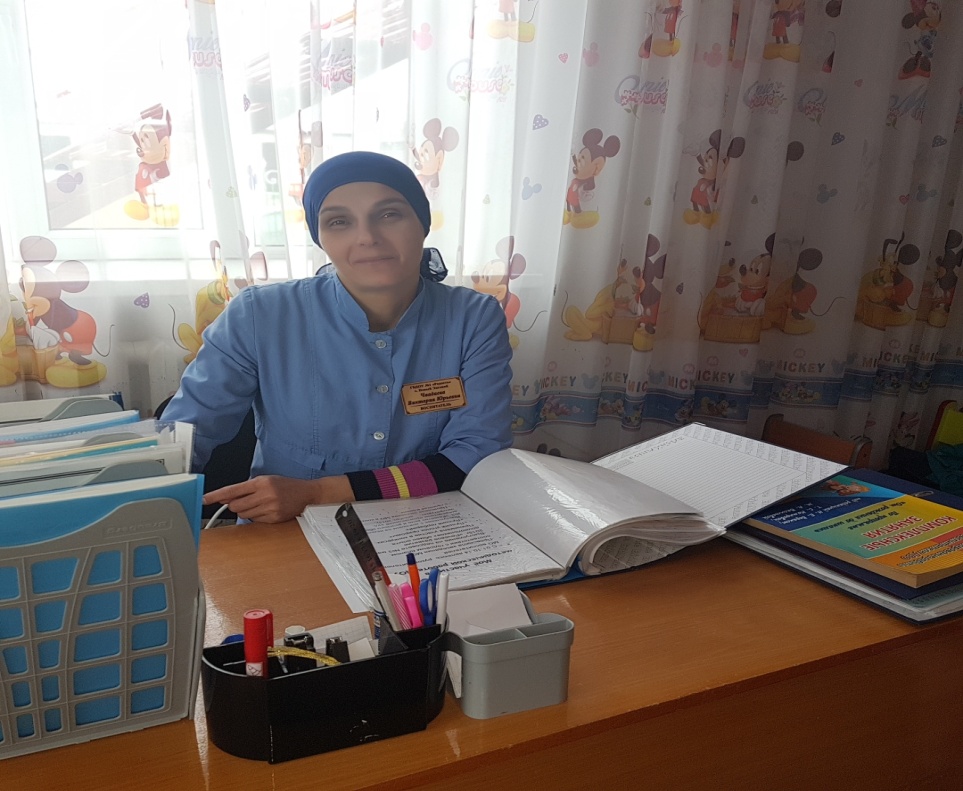 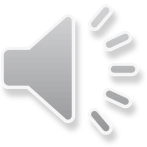 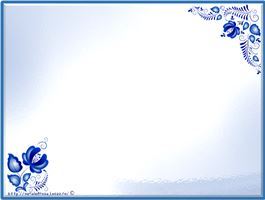 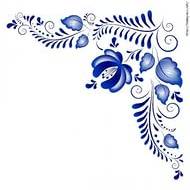 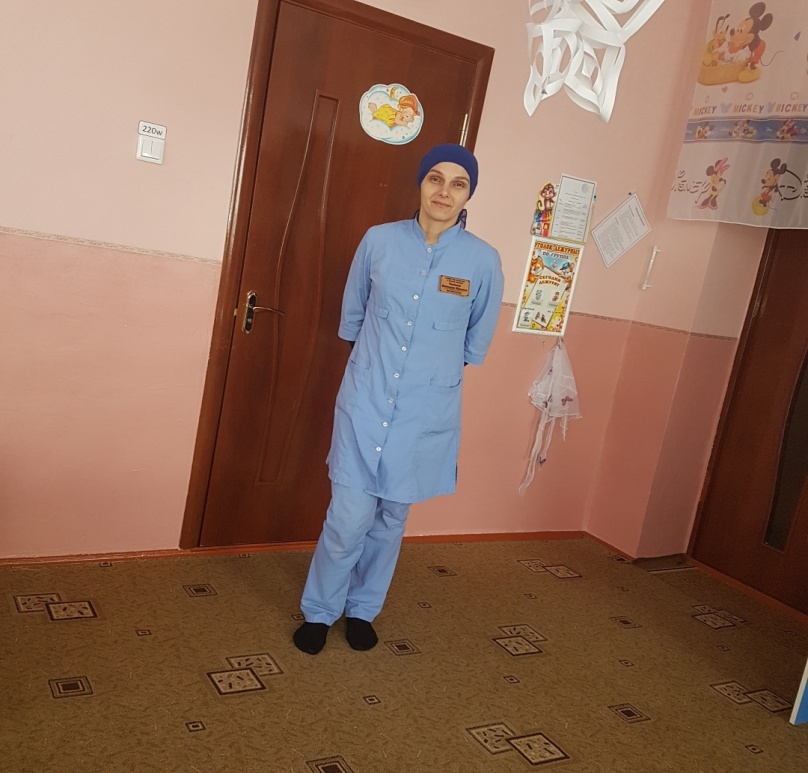 Немного о себе.
Дата рождения: 30.09.1973год

Окончила  Калужский государственный  педагогический университет им.Циолковского в 1997 году по специальности  «Педагогика и методика начального образования» 

Работаю воспитателем в                        ГБДОУ « Детский сад № 1 «Радость»
С.Новый-Энгеной
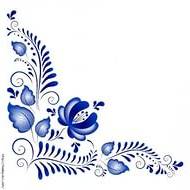 Педагогический стаж работы – 5 лет
В данном учреждении – 5 лет
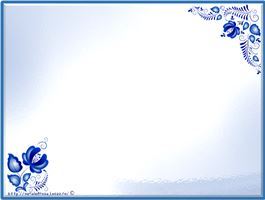 Курсы повышения квалификации:

2015год – «Современные технологии и методики работы 
с детьми дошкольного возраста в соответствии с ФГОС ДО»
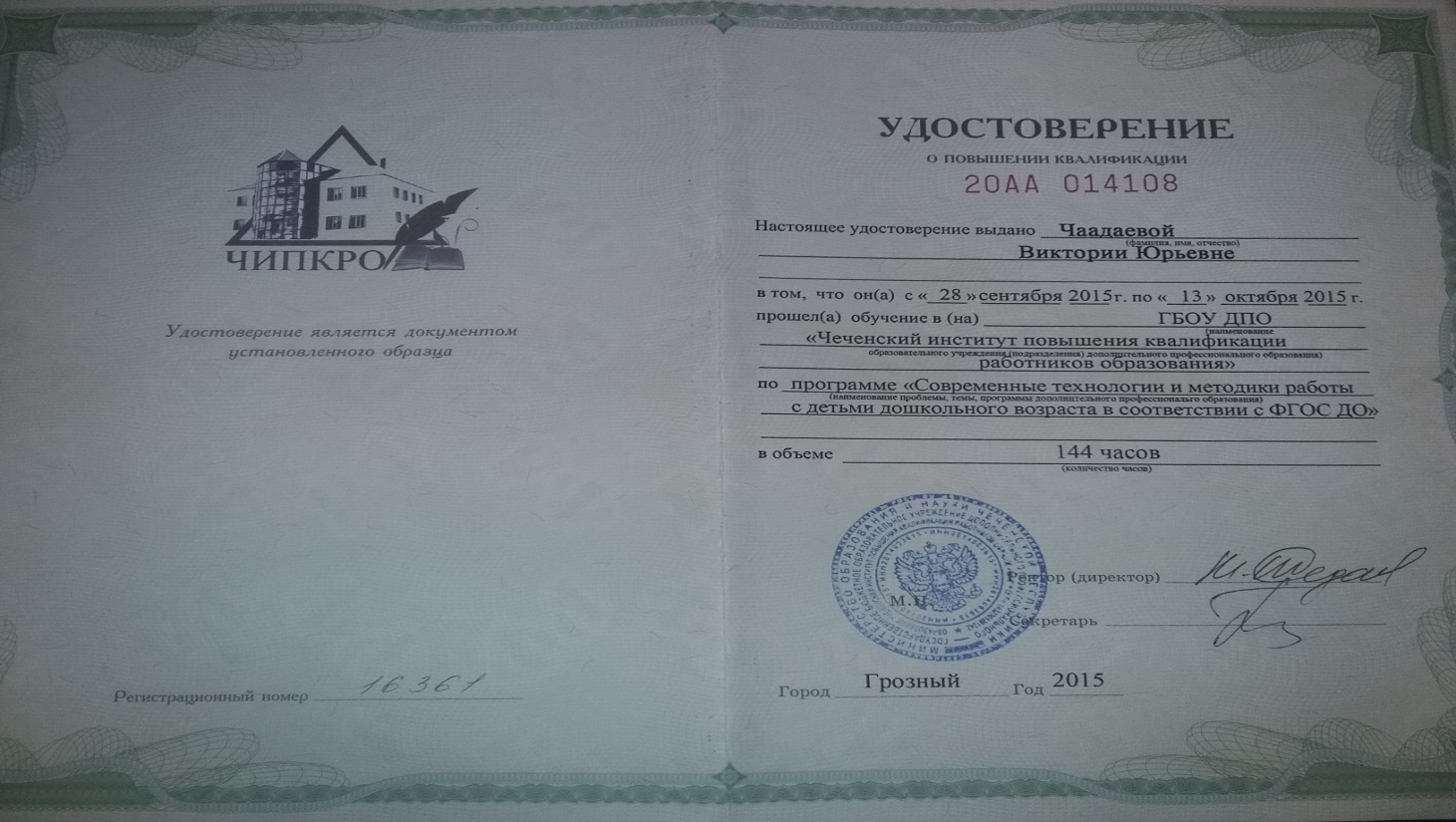 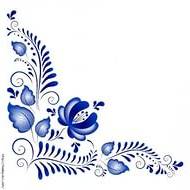 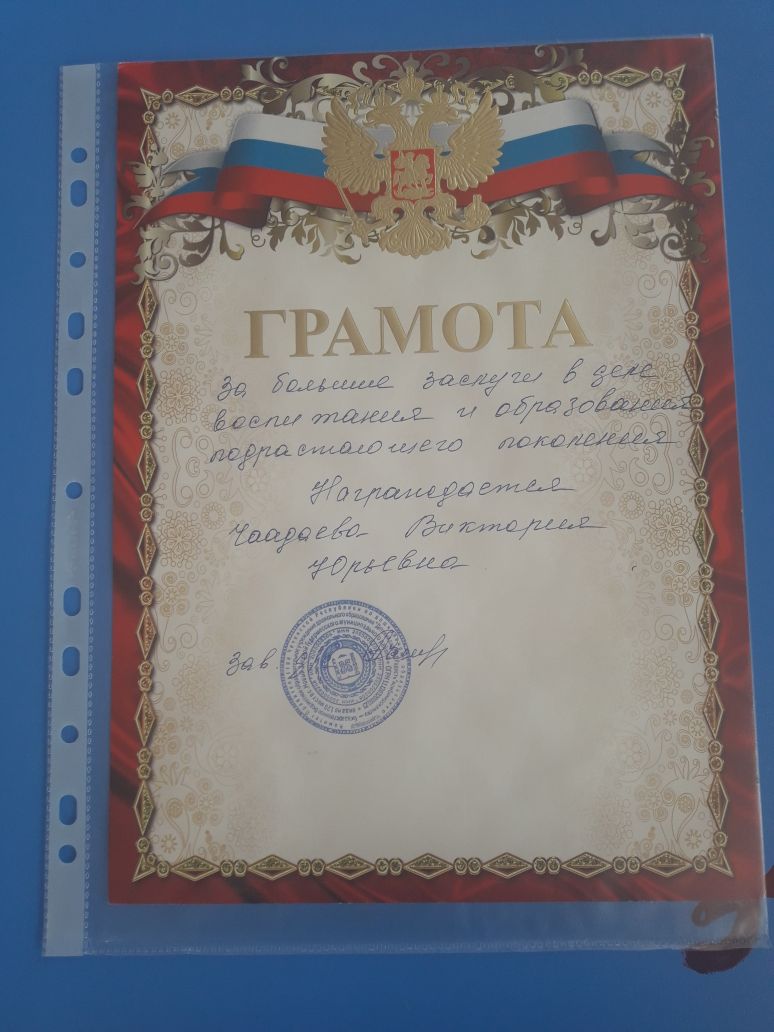 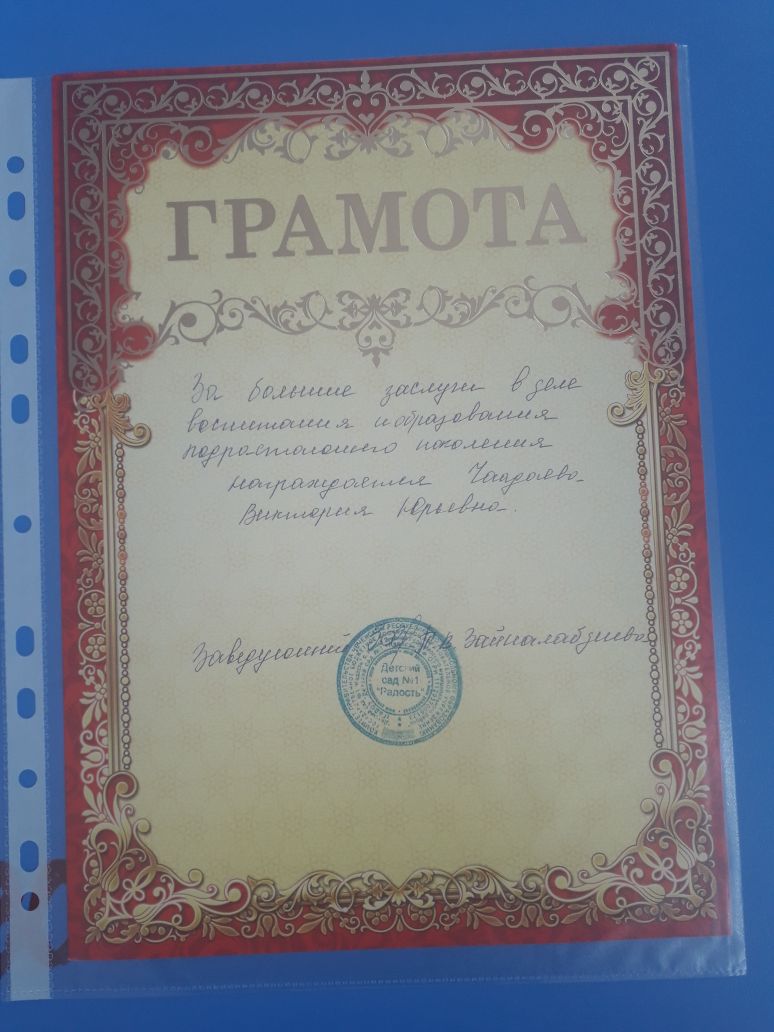 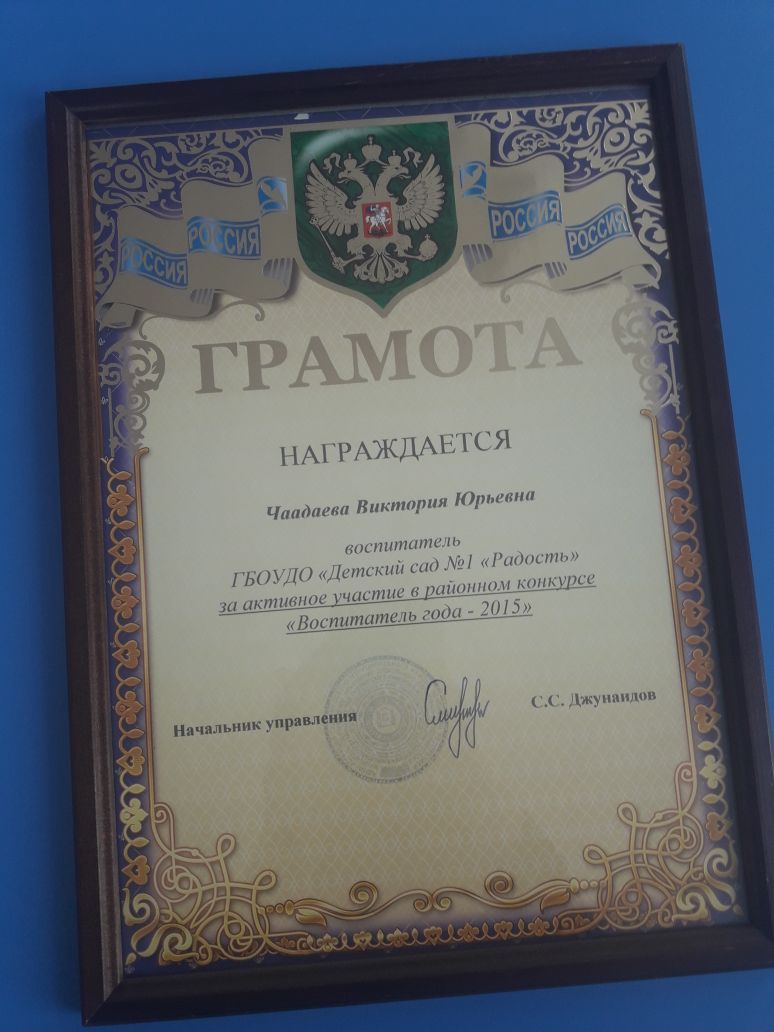 Награды
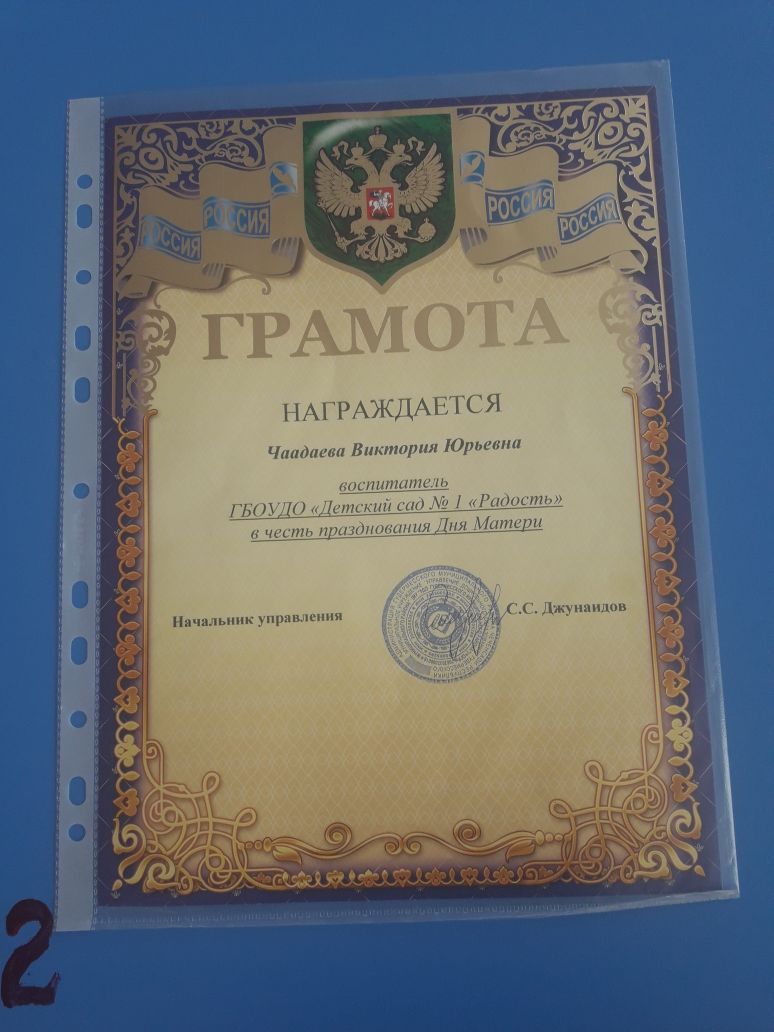 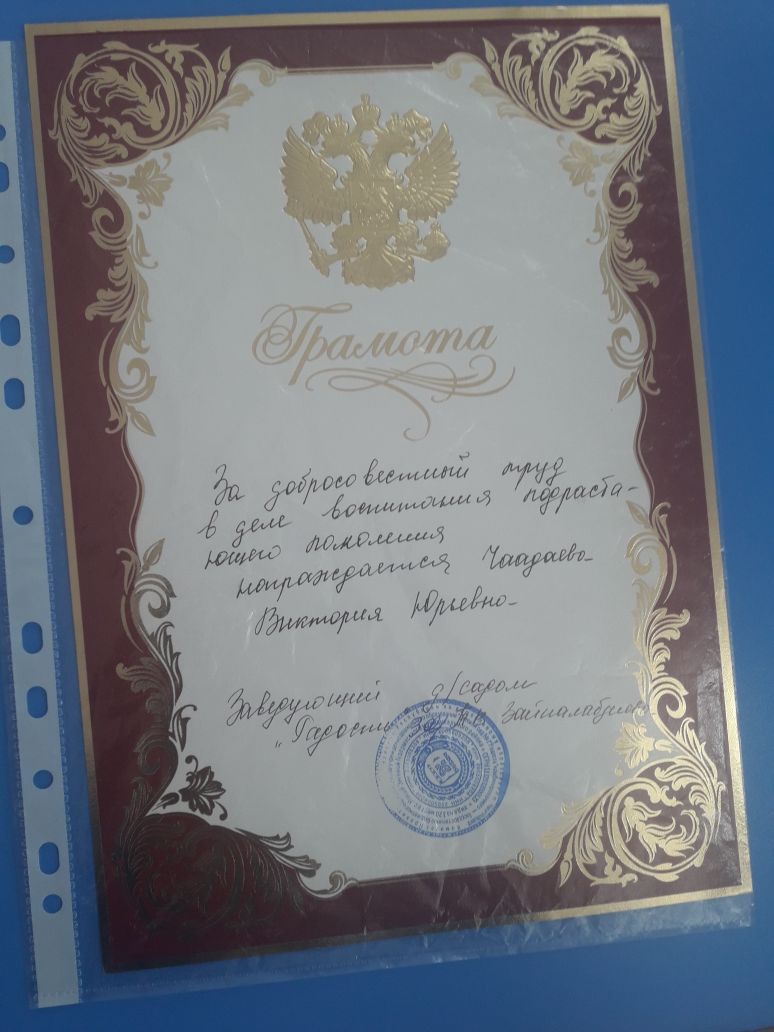 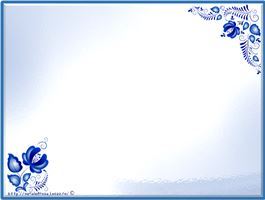 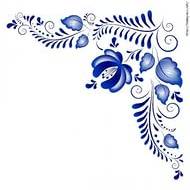 Мой девиз по работе:
«…как прошло детство, кто вел ребенка за руку в детские годы, что вошло в разум и сердце из окружающего мира – от  этого зависит, каким человеком станет сегодняшний малыш»  В.А.Сухомлинский
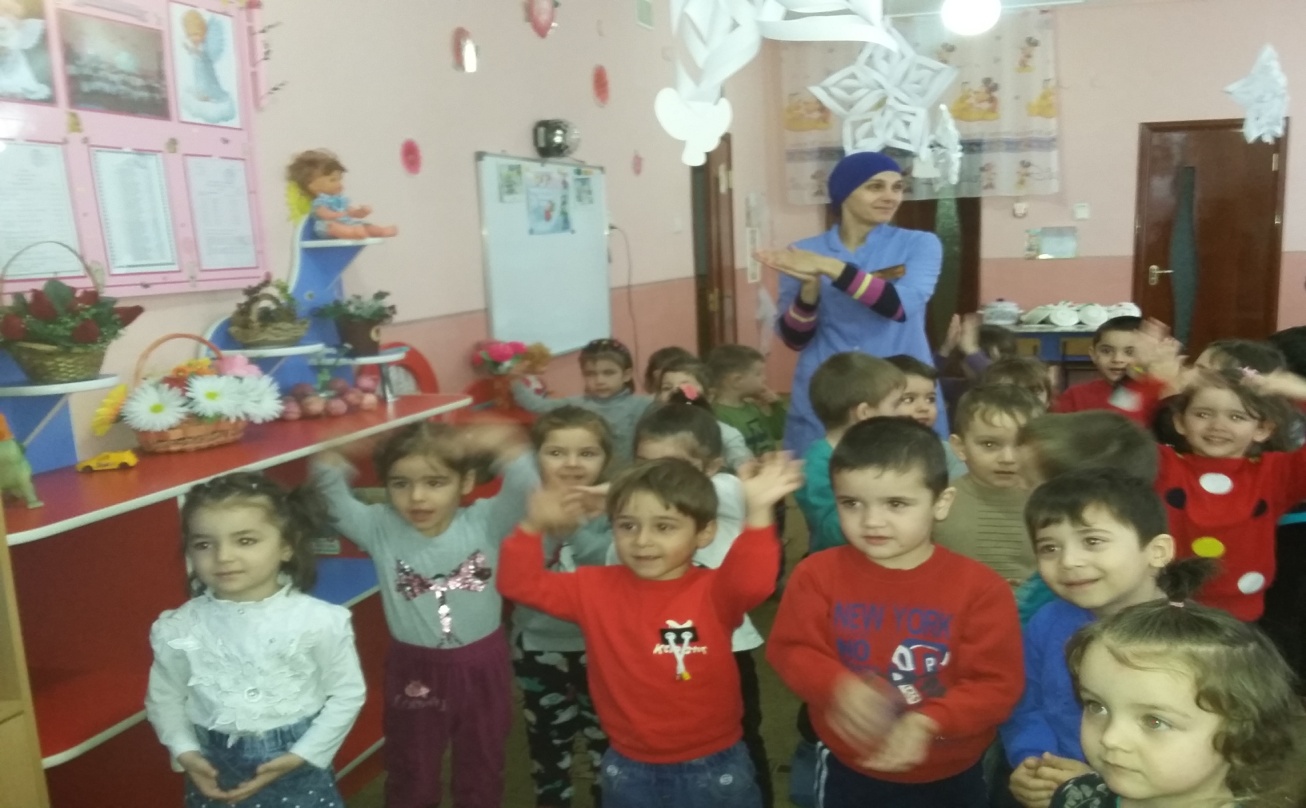 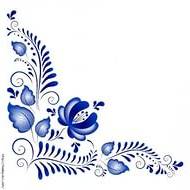 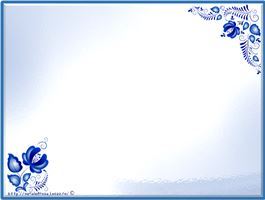 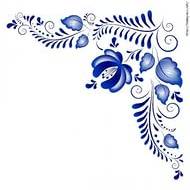 Педагогическое кредо
В детском садике быть  воспитателем    
 Каждодневное сложное дело,         
Нужно чутким быть, добрым, внимательным,
Чтоб за каждого сердце  болело!
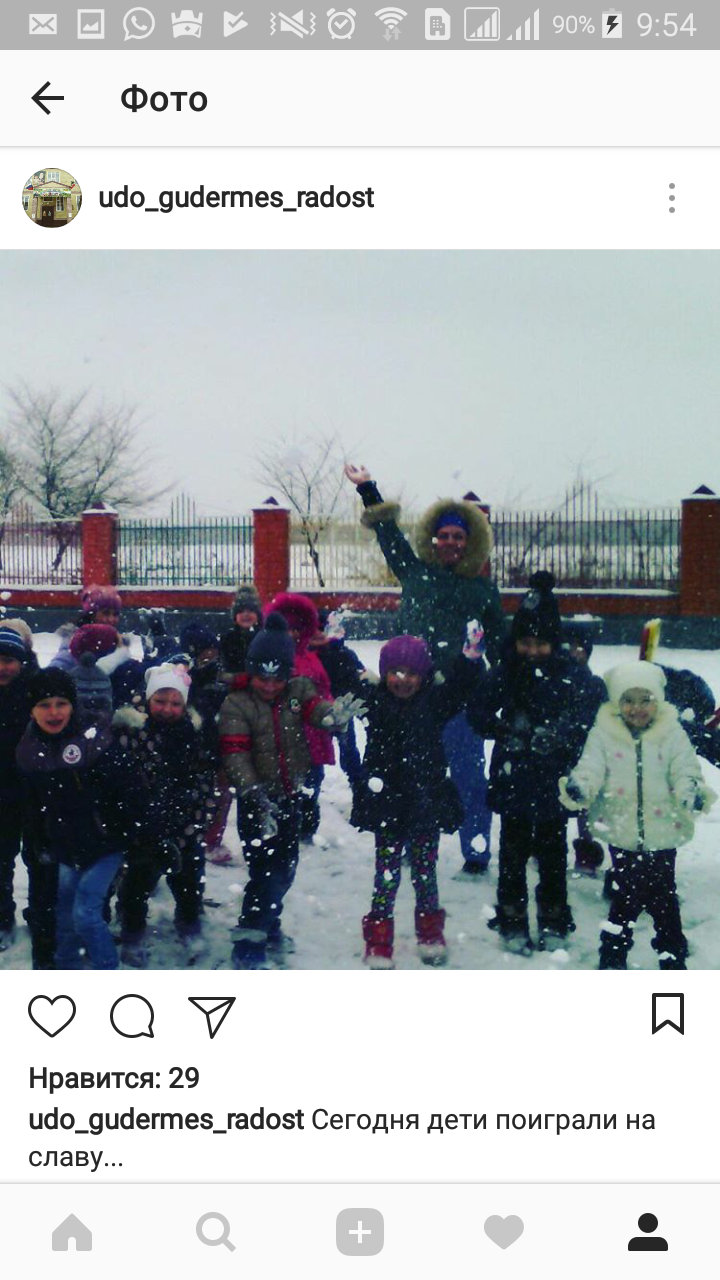 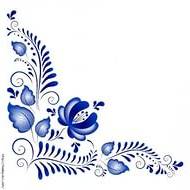 Тема по самообразованию                 «Развитие связной речи дошкольников»
С ДЕТЬМИ
С РОДИТЕЛЯМИ
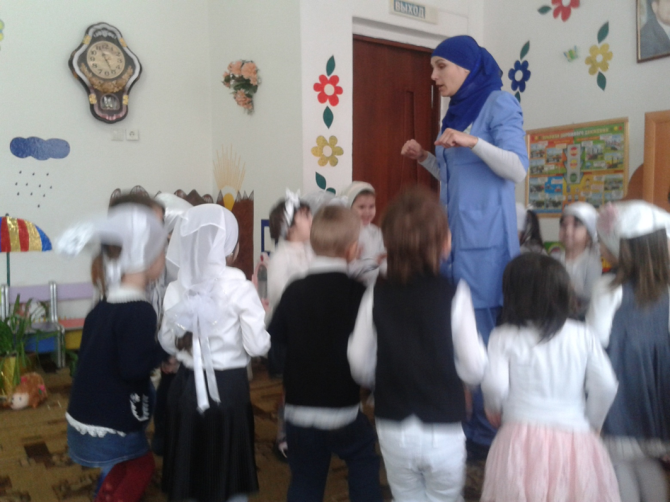 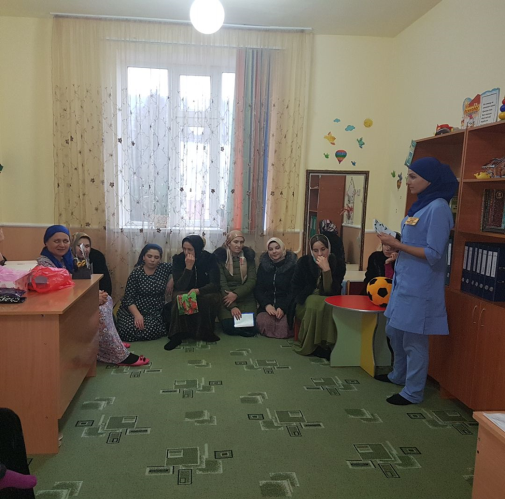 ФОРМЫ РАБОТЫ
самообразование
С ПЕДАГОГАМИ
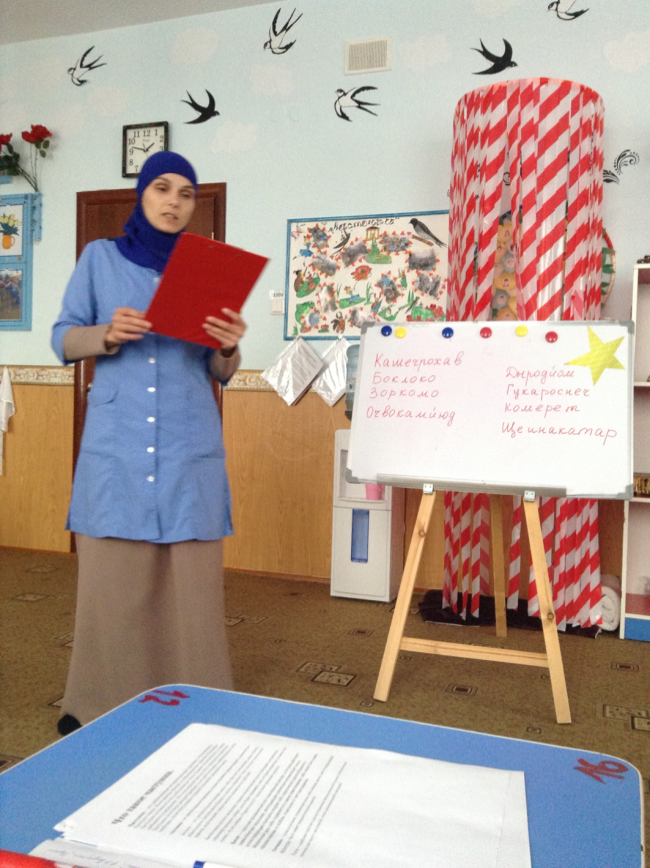 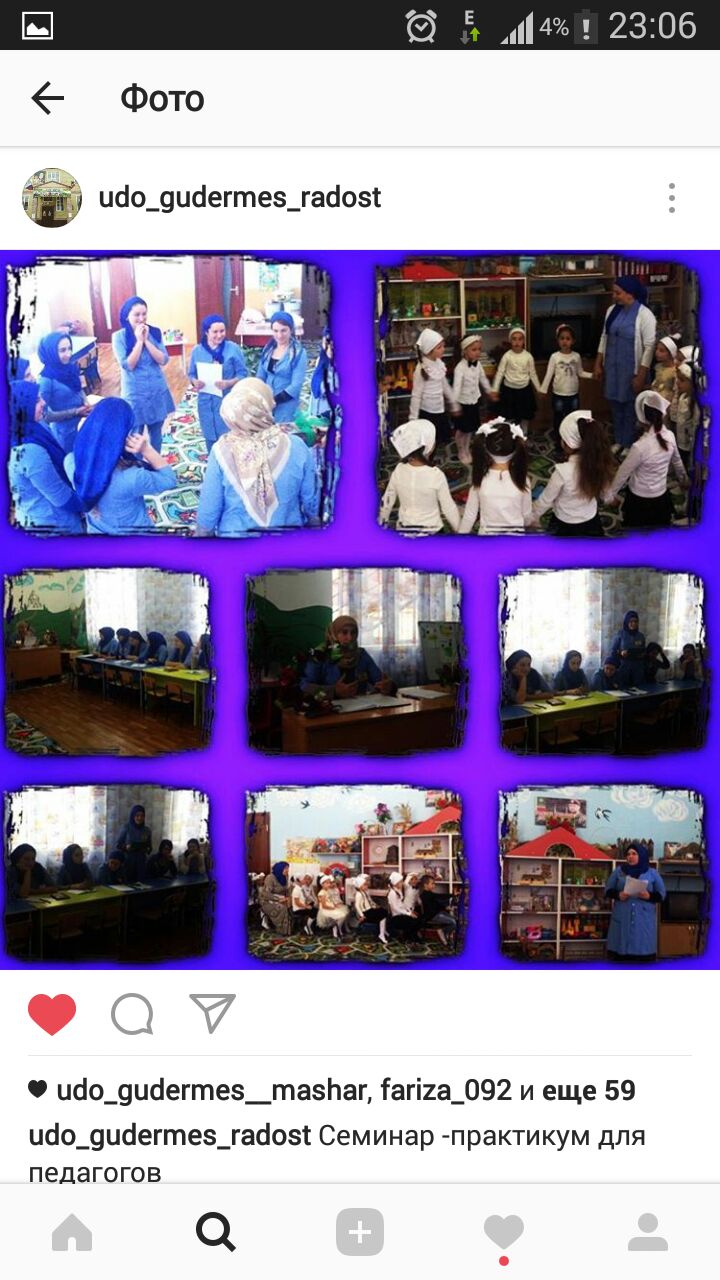 Образовательный процесс осуществляю
 по следующим направлениям:
Художественно-эстетическое
Социально-коммуникативное
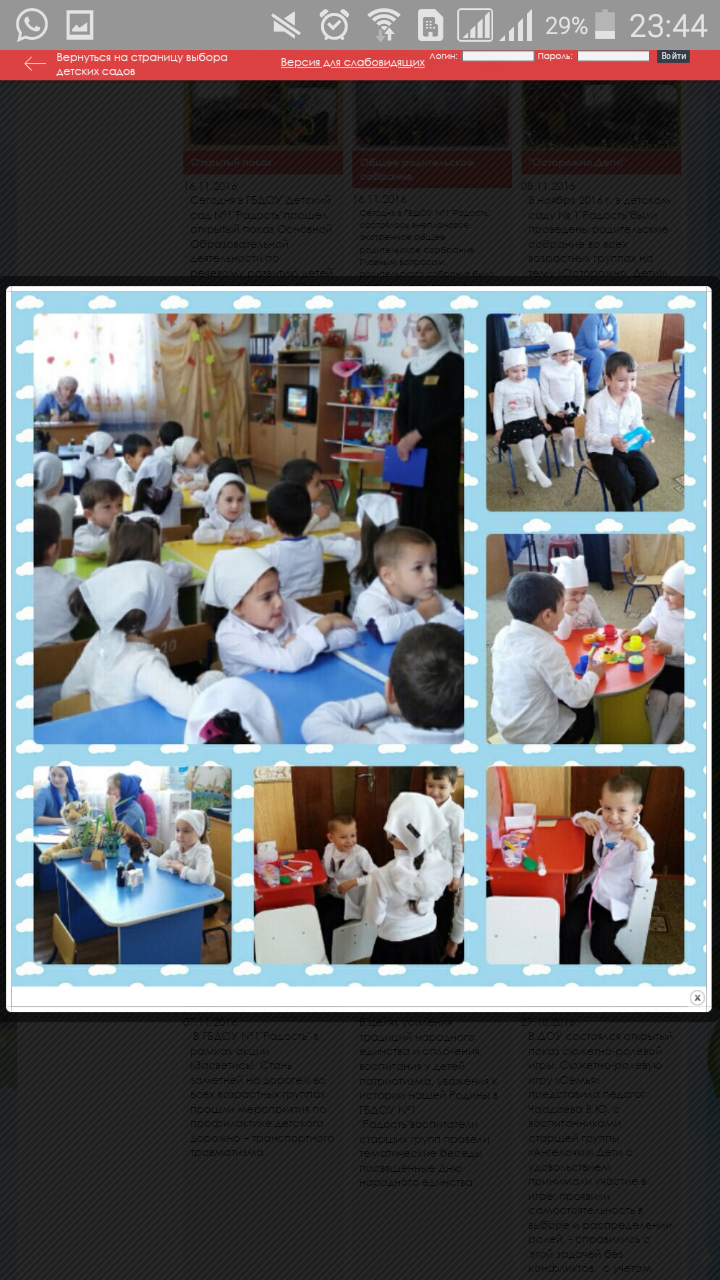 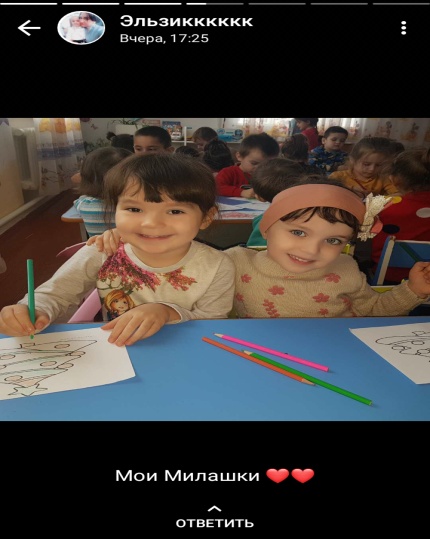 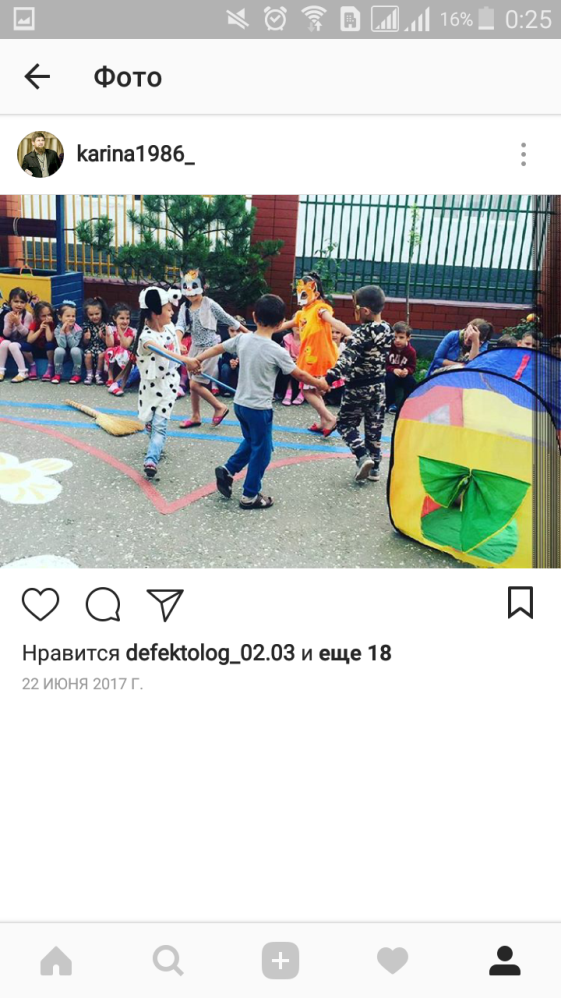 Физическое
Познавательное
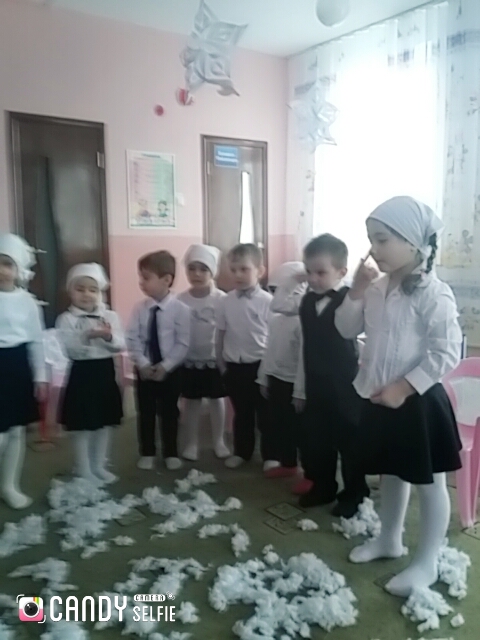 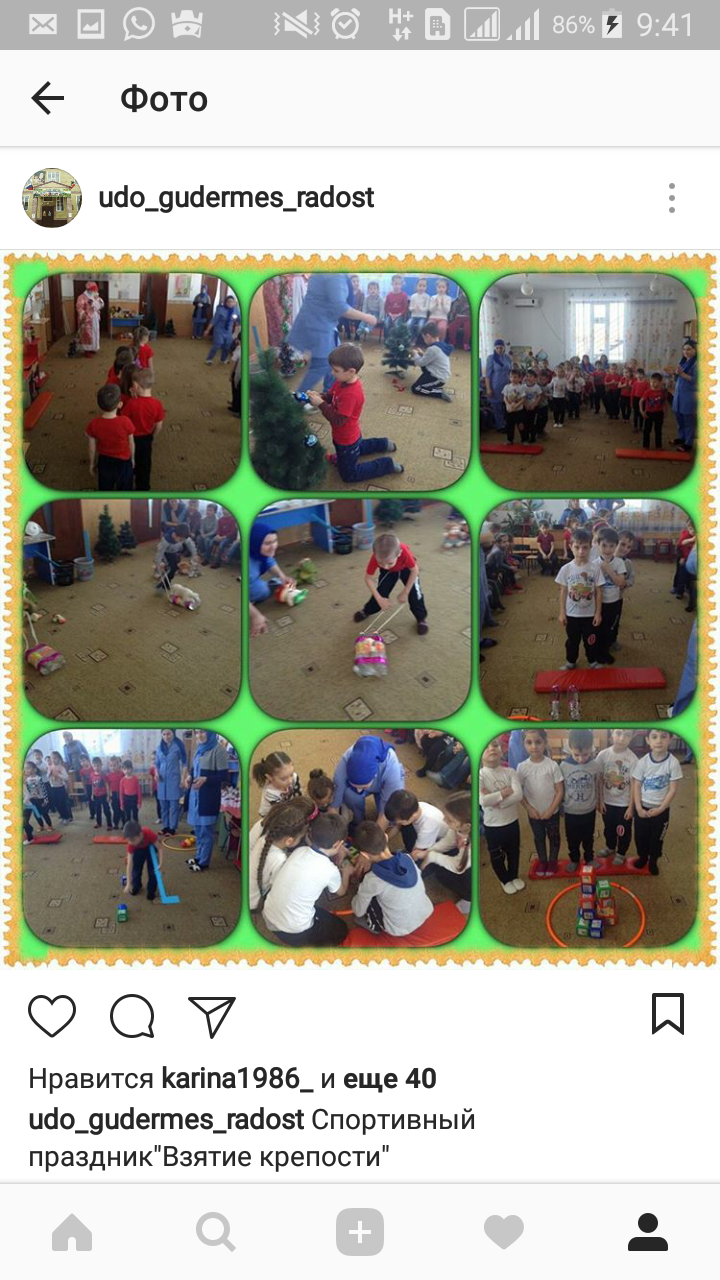 Речевое
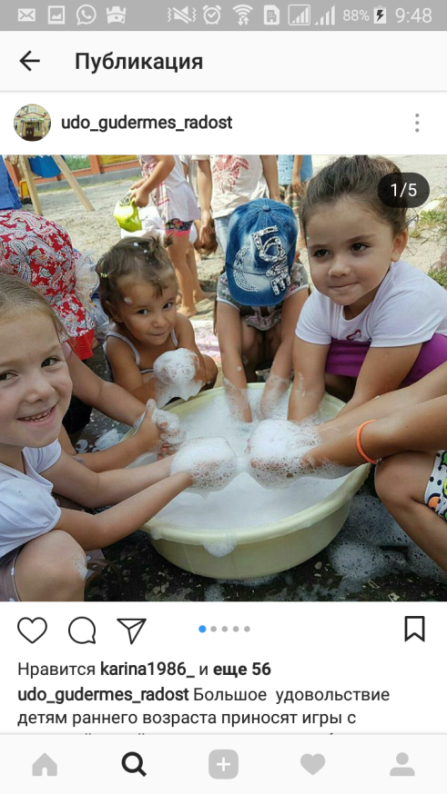 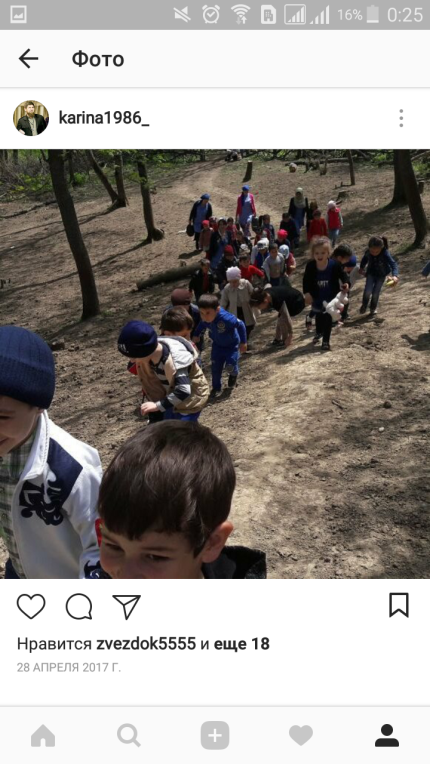 ИСПОЛЬЗОВАНИЕ СОВРЕМЕННЫХ ОБРАЗОВАТЕЛЬНЫХ ТЕХНОЛОГИЙ
ЭКОЛОГИЧЕСКИЕ
ЗДОРОВЬЕ
СБЕРЕЖЕНИЕ
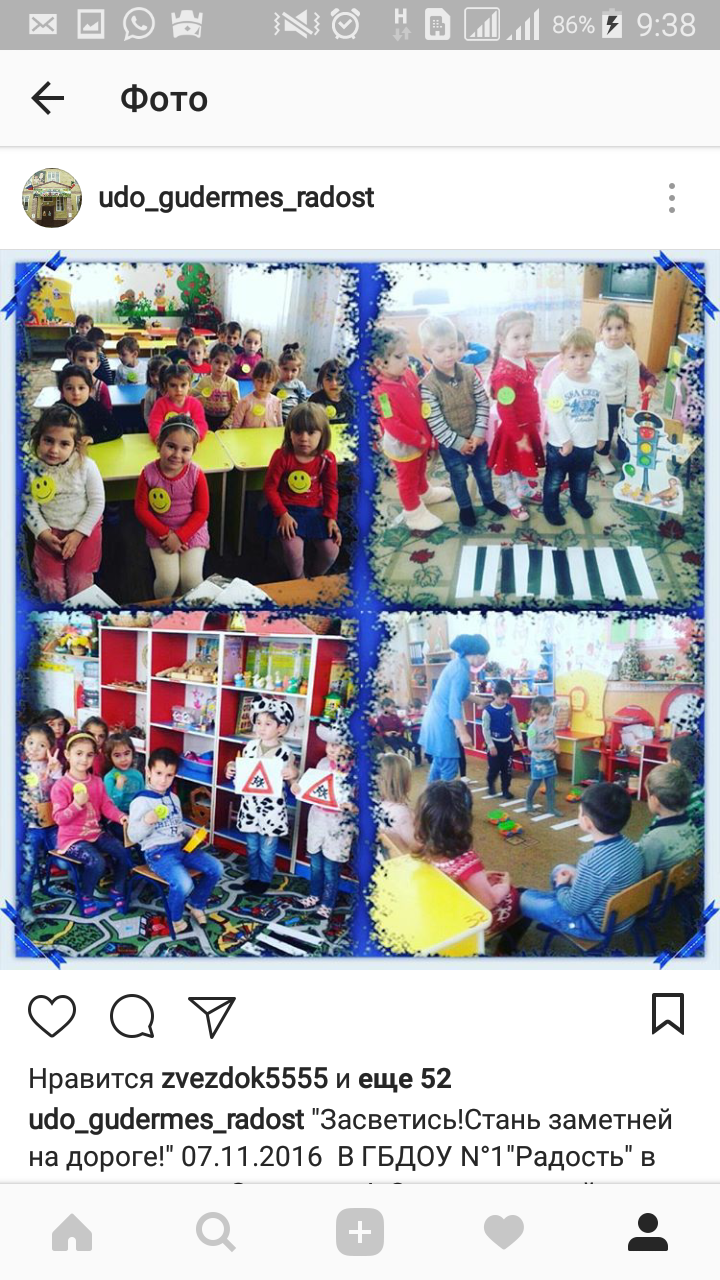 ПРОЕКТНЫЙ
МЕТОД
СОЦИОИГРОВАЯ
Открытые
 занятия
Открытые
 занятия
Конкурсы
встречи
Игра
труд
Занятие-
путешествие
экскурсии
Праздники,
развлечения
Праздники,
развлечения
Занятие-
соревнование
Компьютерные 
игры
Рассматривание
 картин
Формы 
работы
Формы 
работы
Занятие-
 тренинг
презентации
Творческие 
задания
Творческие 
задания
Художественное
 слово
Чтение
художественной
 литературы
Дидактическая 
игра
конкурсы
Проблемные
 задания
Дидактические 
игры
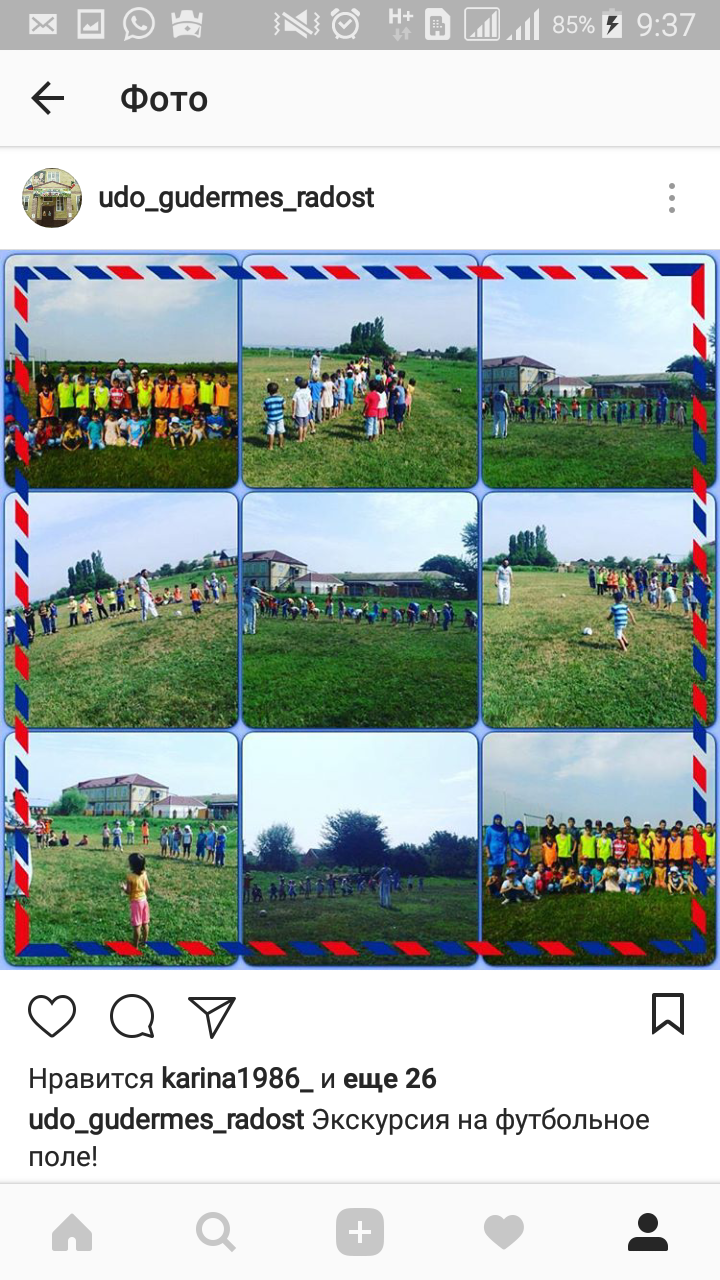 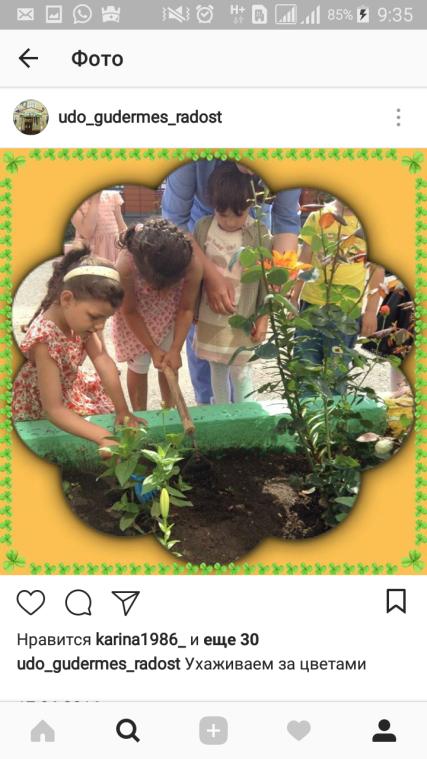 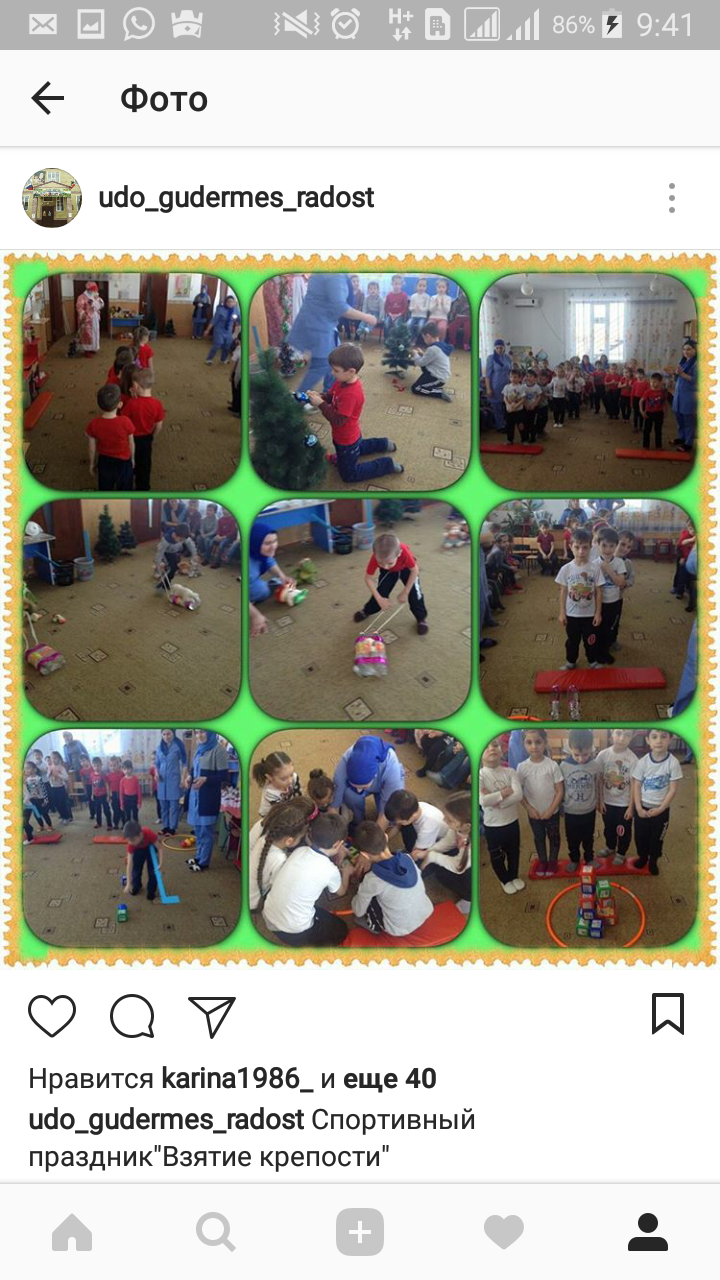 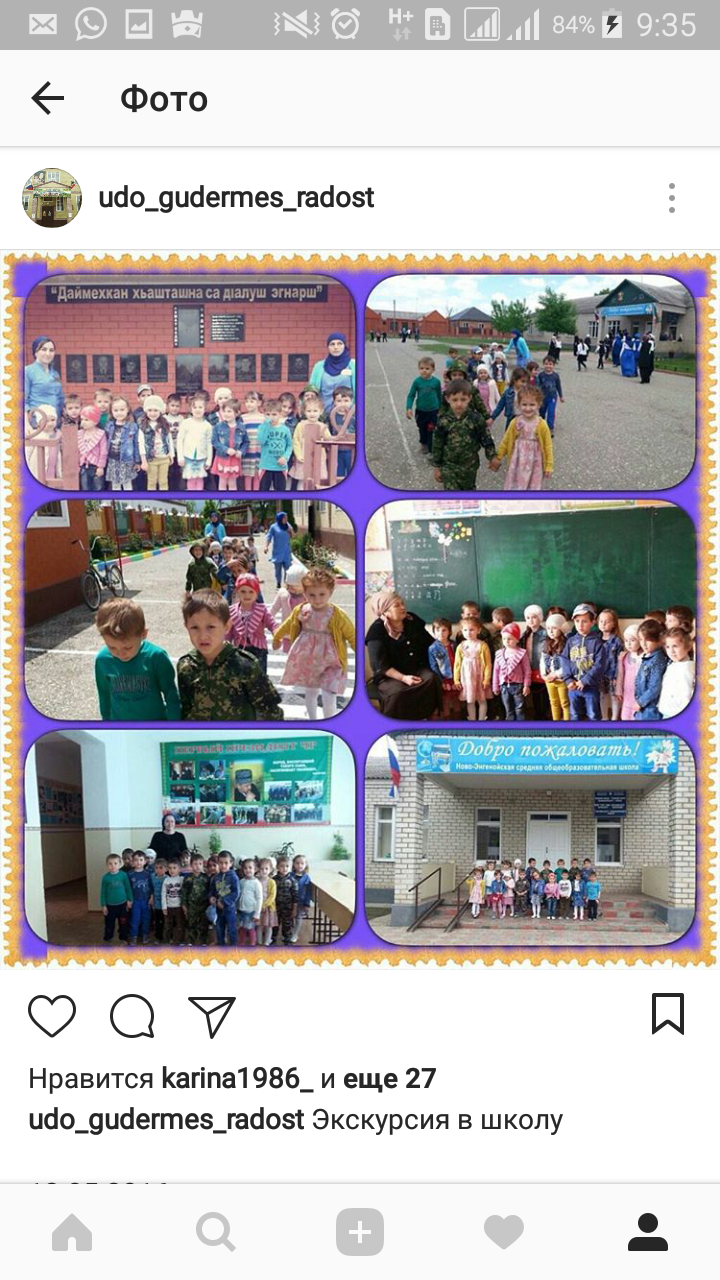 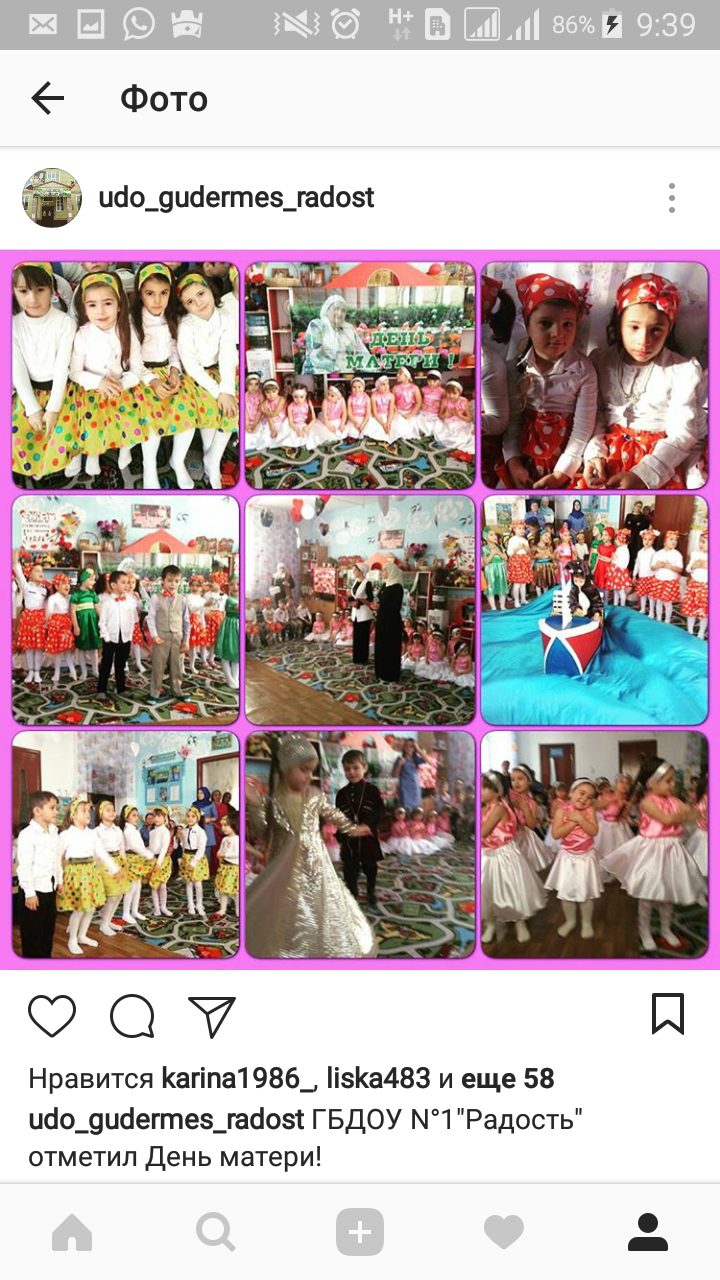 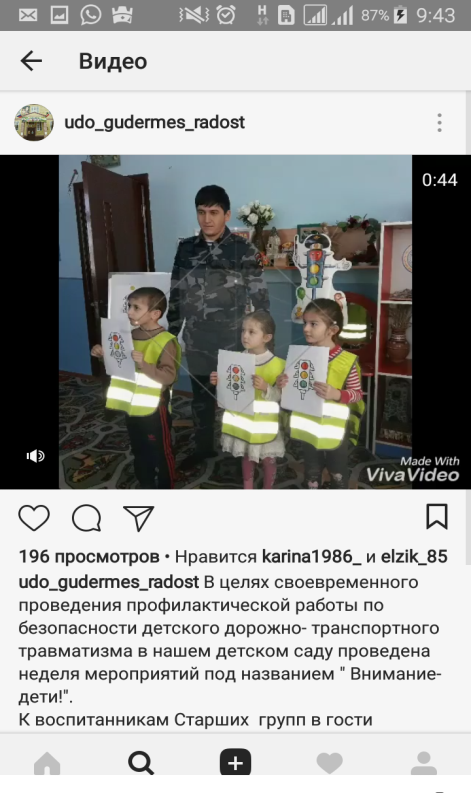 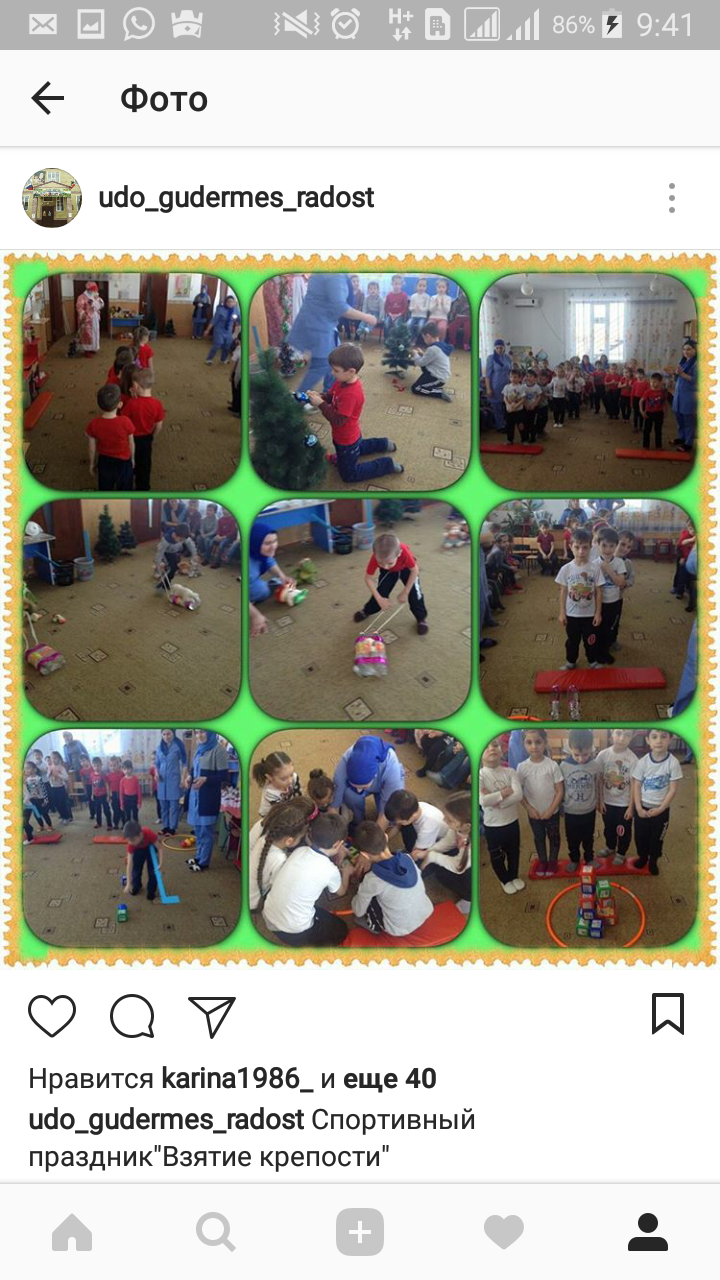 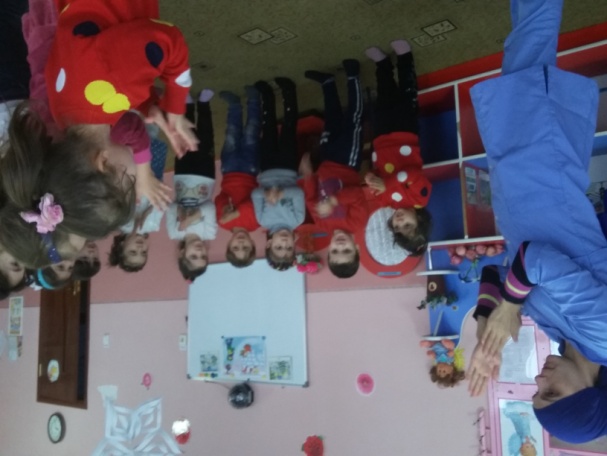 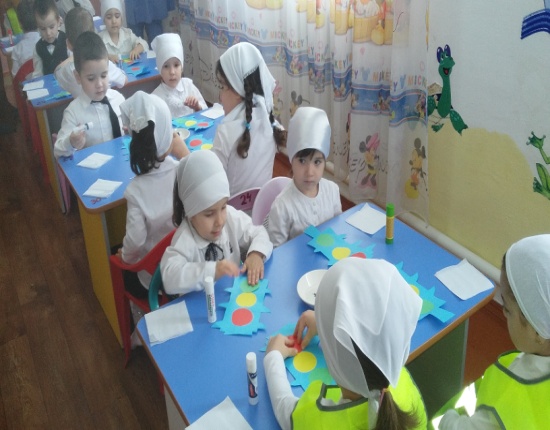 Игра-соревнование
Работа группами
Пальчиковая гимнастика
Методы и приемы 
активизации учебной
 деятельности детей
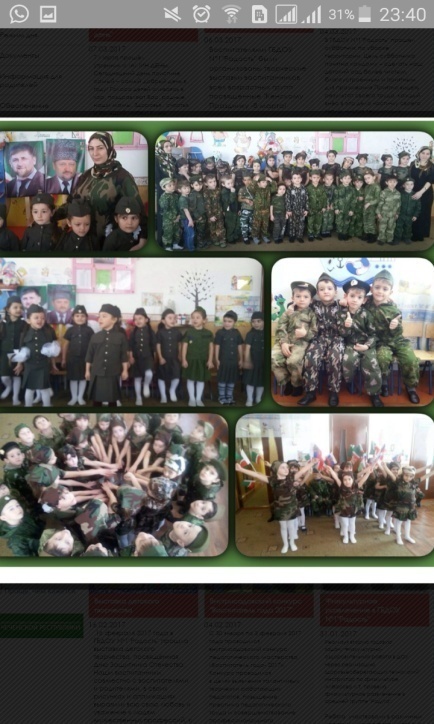 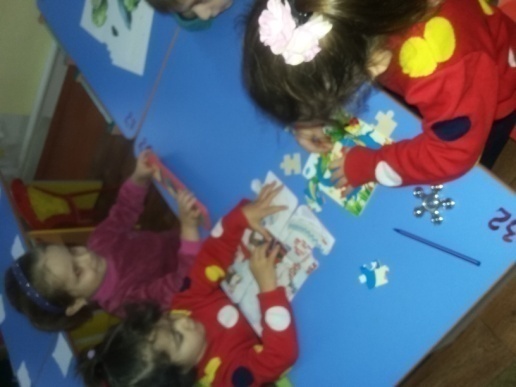 Методы и приемы активизации образовательной деятельности детей
Решение конструктивной задачи
Презентация «Герои отечества!»
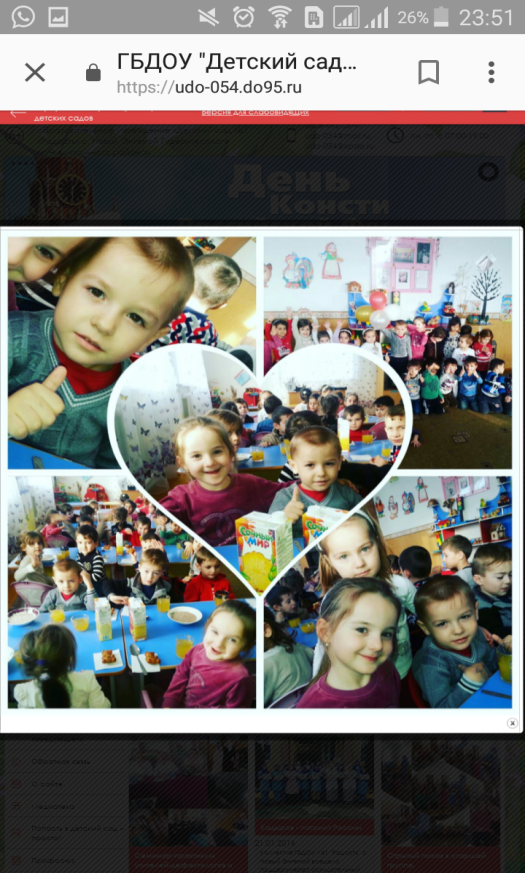 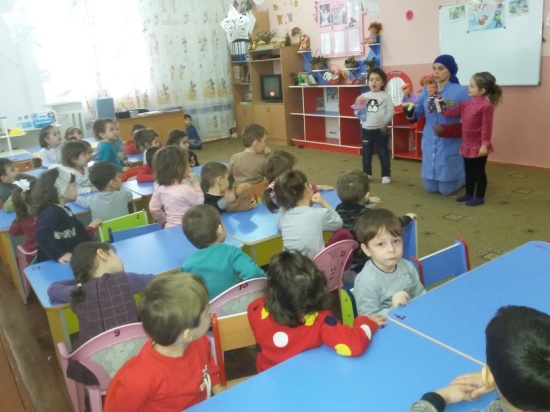 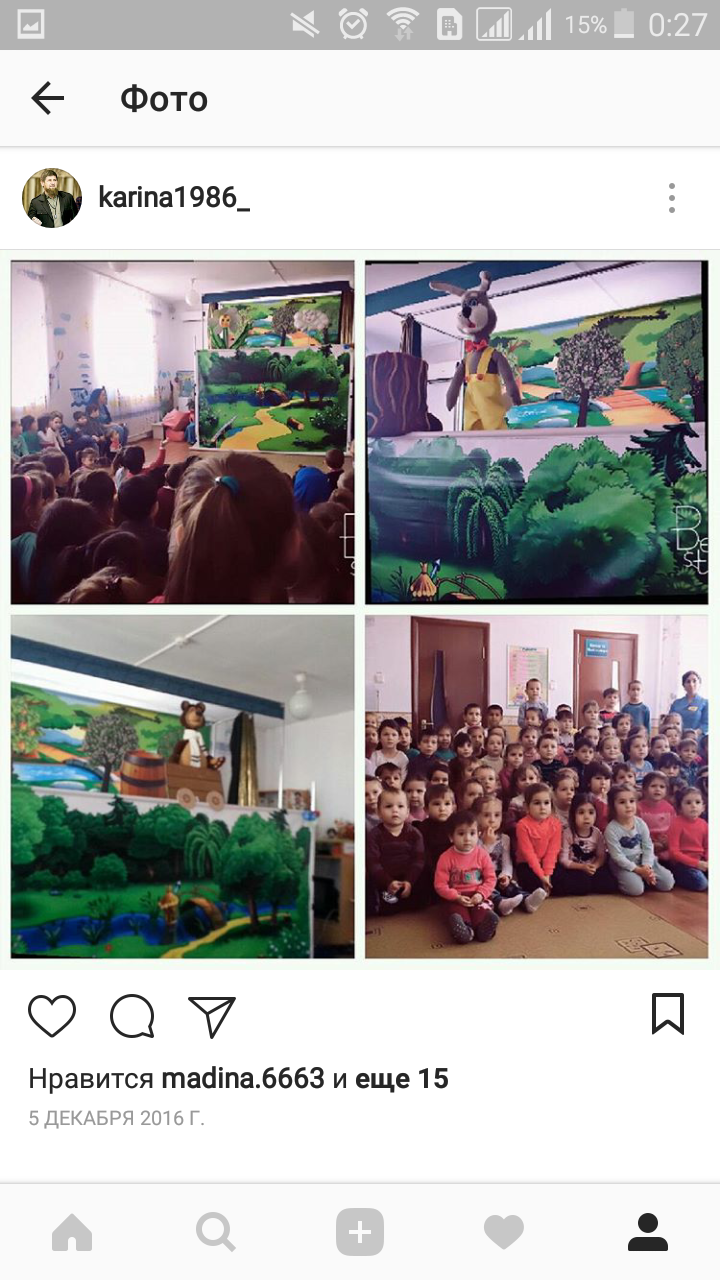 Речевые игры
Встреча с героем сказки
Праздники с чаепитием
Создание предметно-развивающей среды
(Оформление группы по сезону  «Зима»)
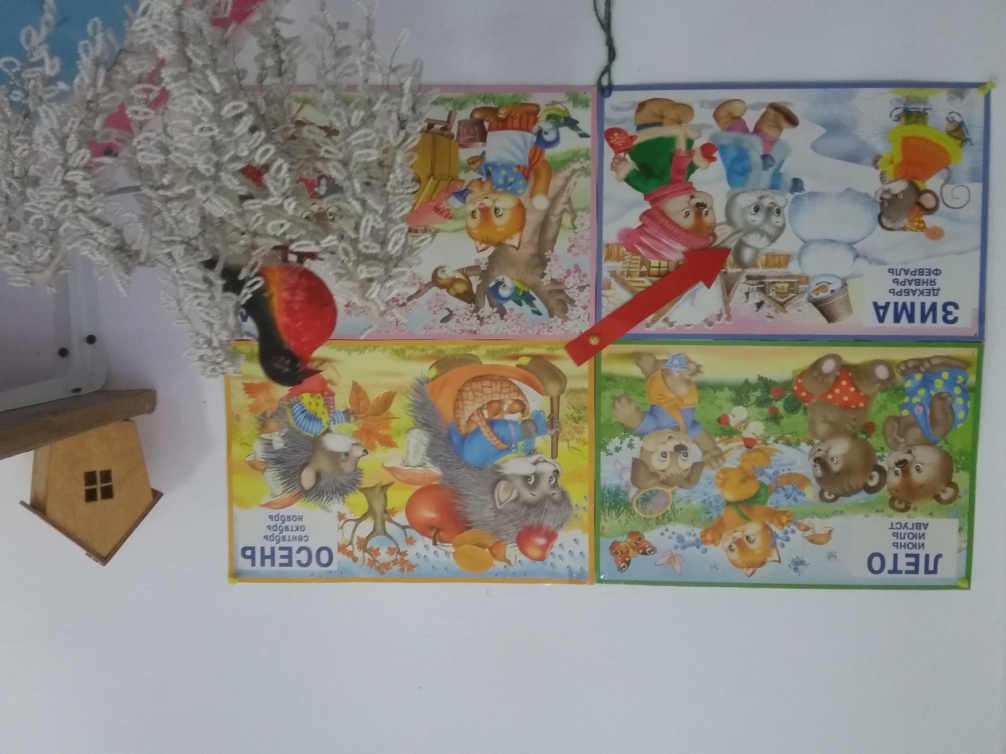 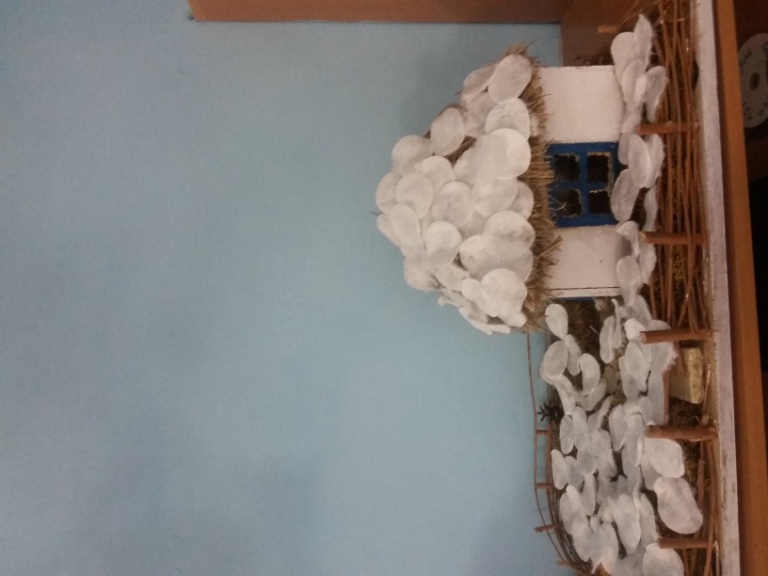 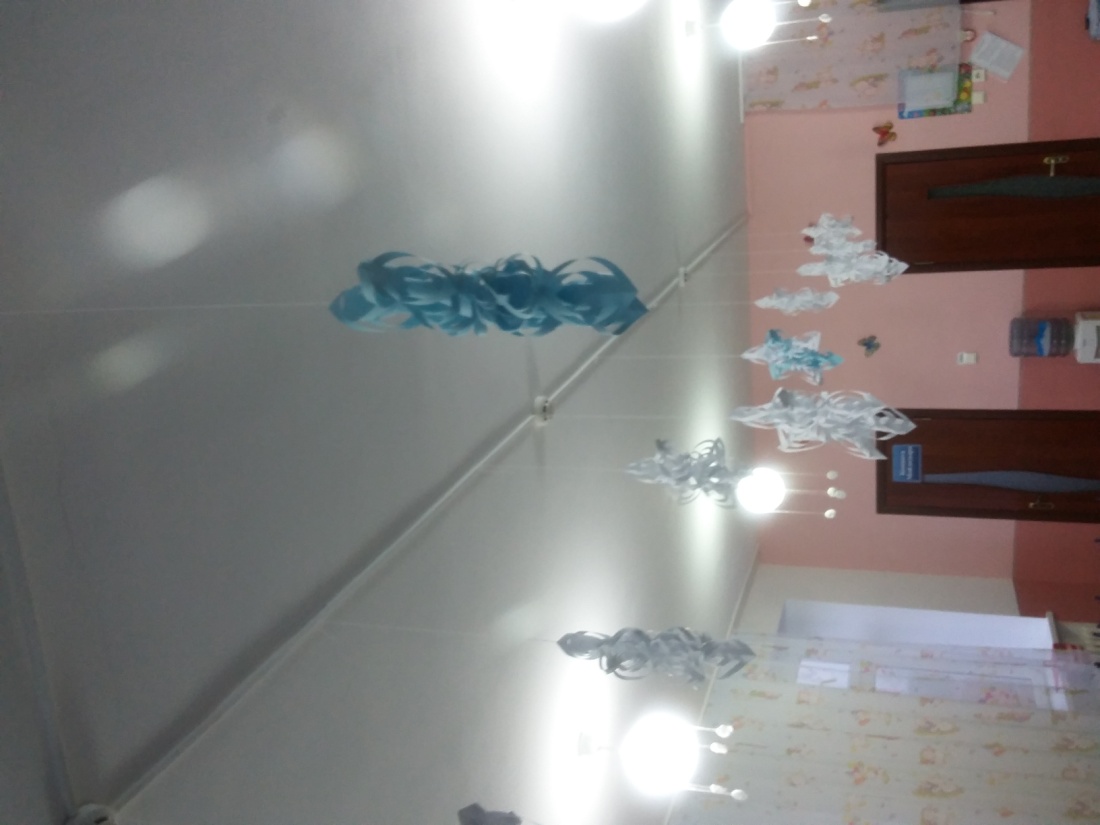 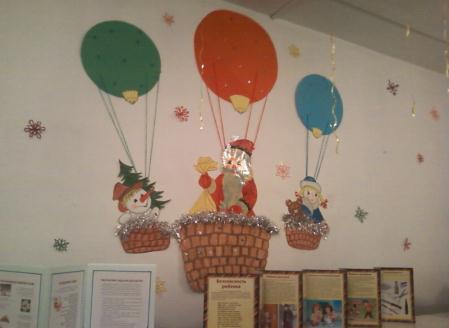 Игровые и развивающие  центры
Центр патриотического воспитания
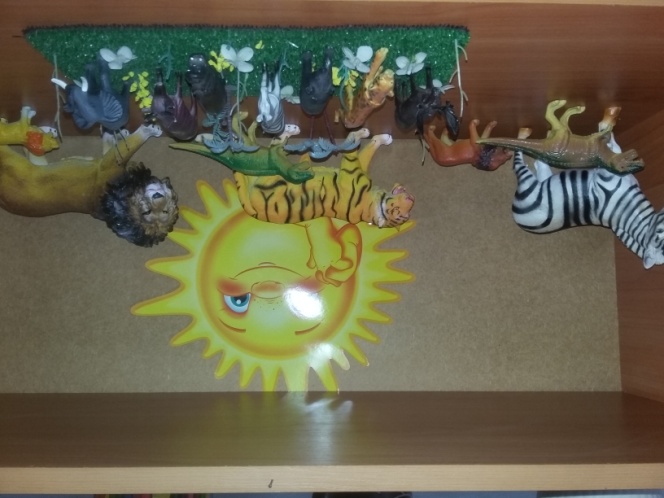 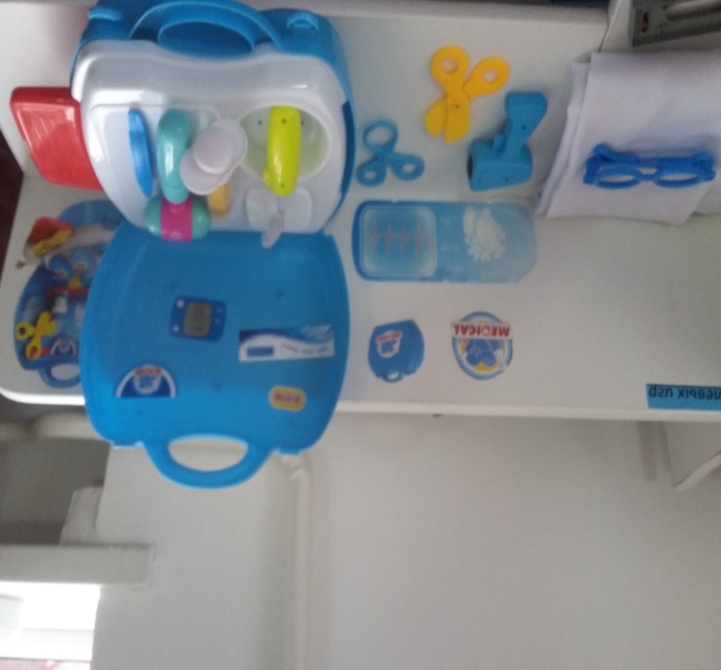 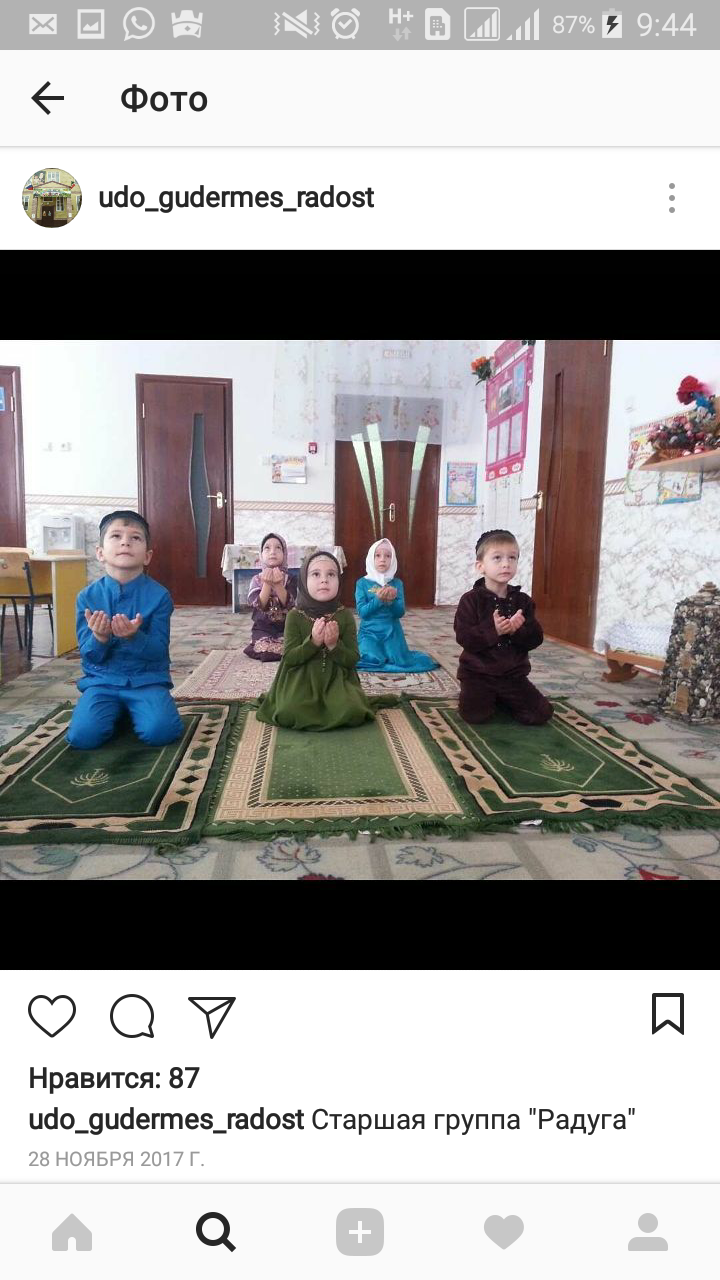 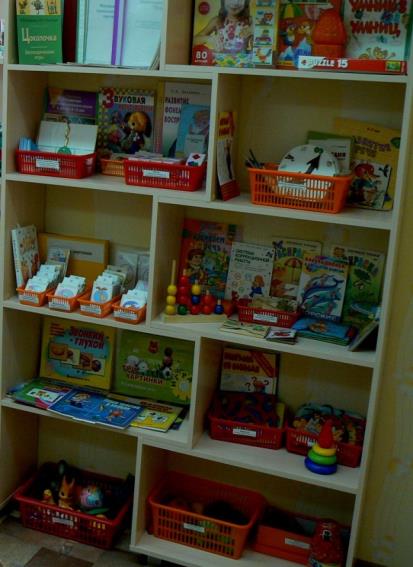 Больница
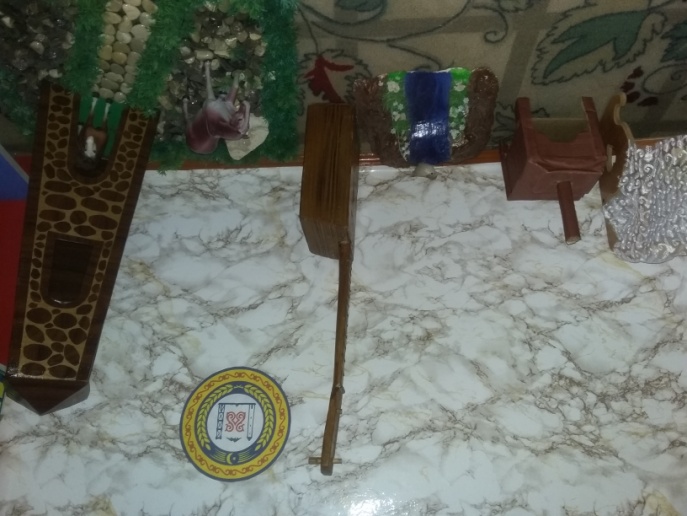 Центр речевого развития
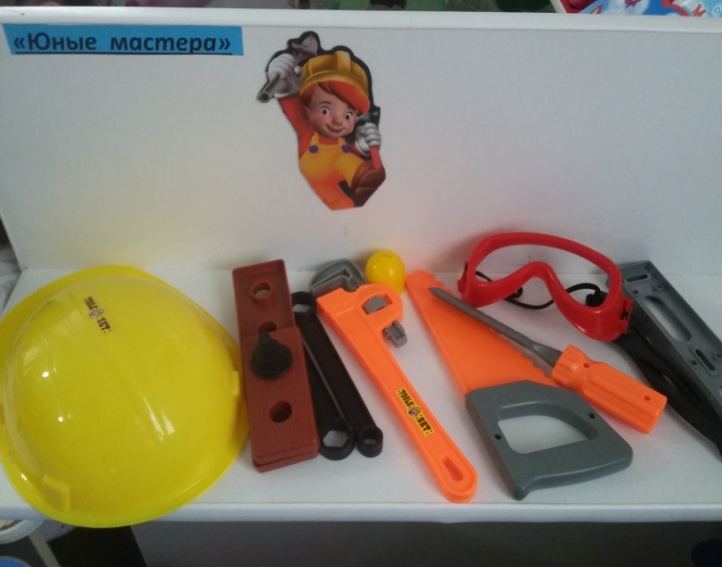 Центр  познавательного развития
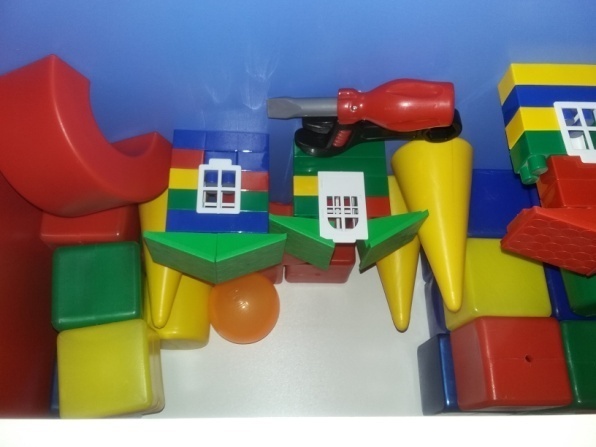 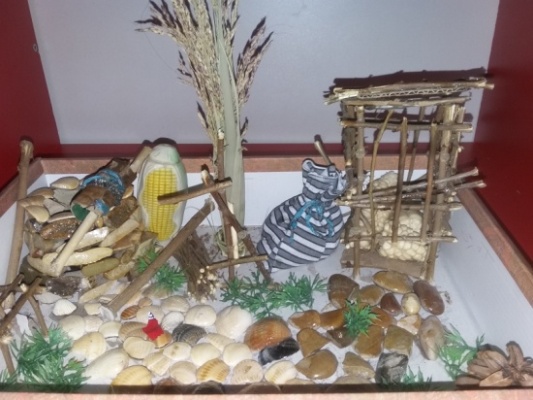 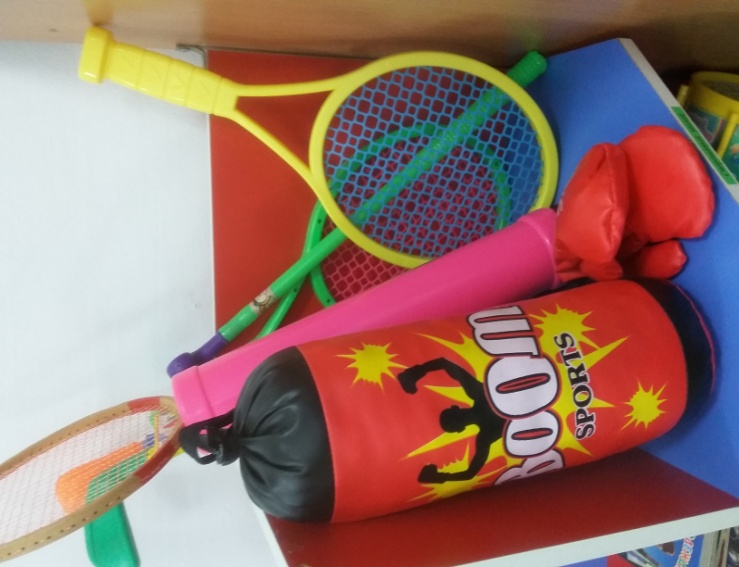 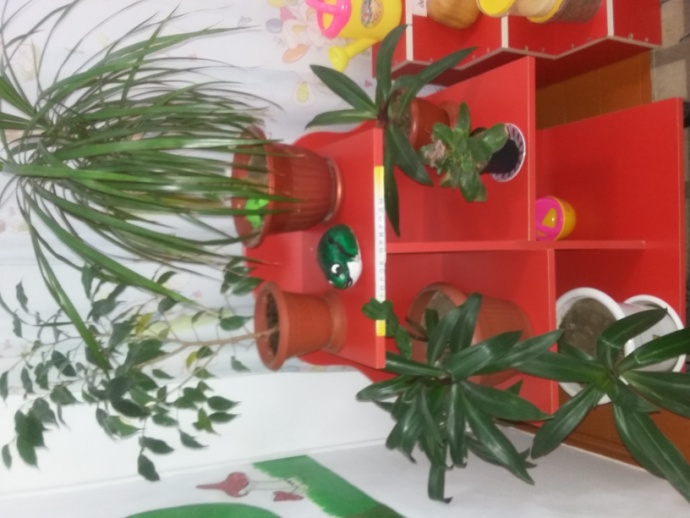 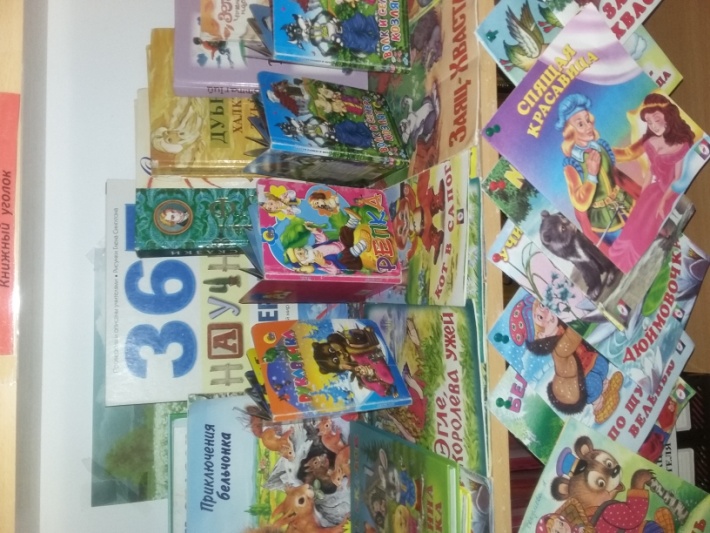 Центр книги
Центр экологии
Спортивный центр
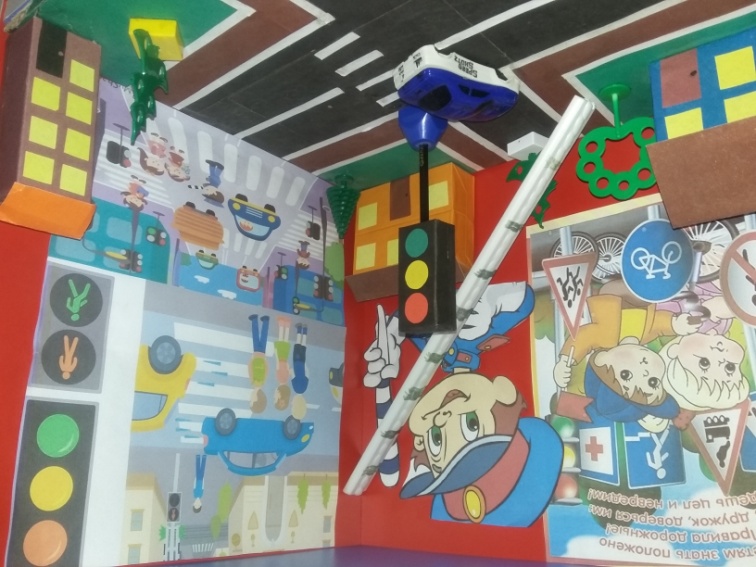 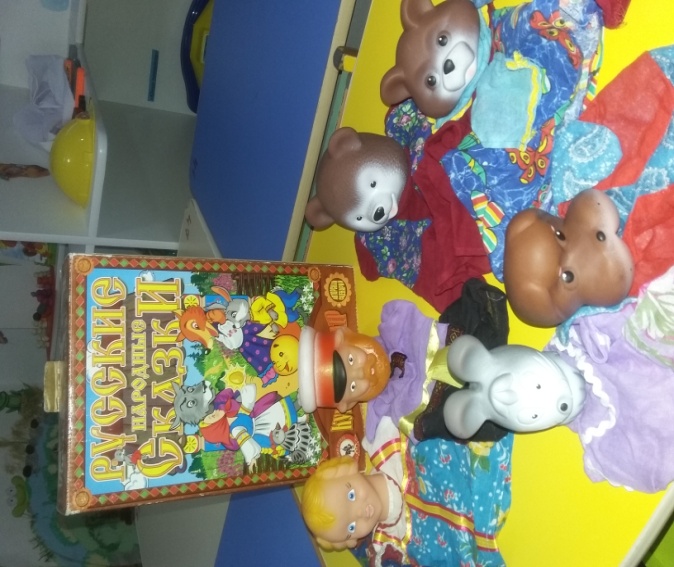 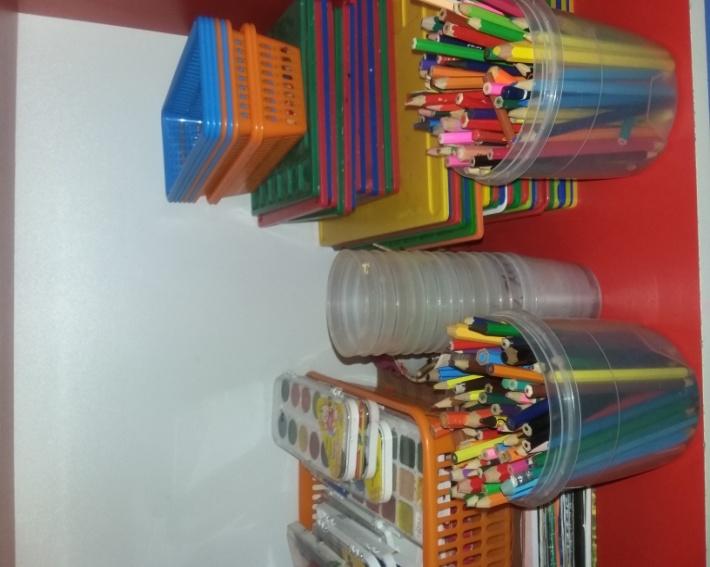 Центр безопасности
Центр ИЗО - деятельности
Центр театра
Игры на закрепление животного и растительного мира
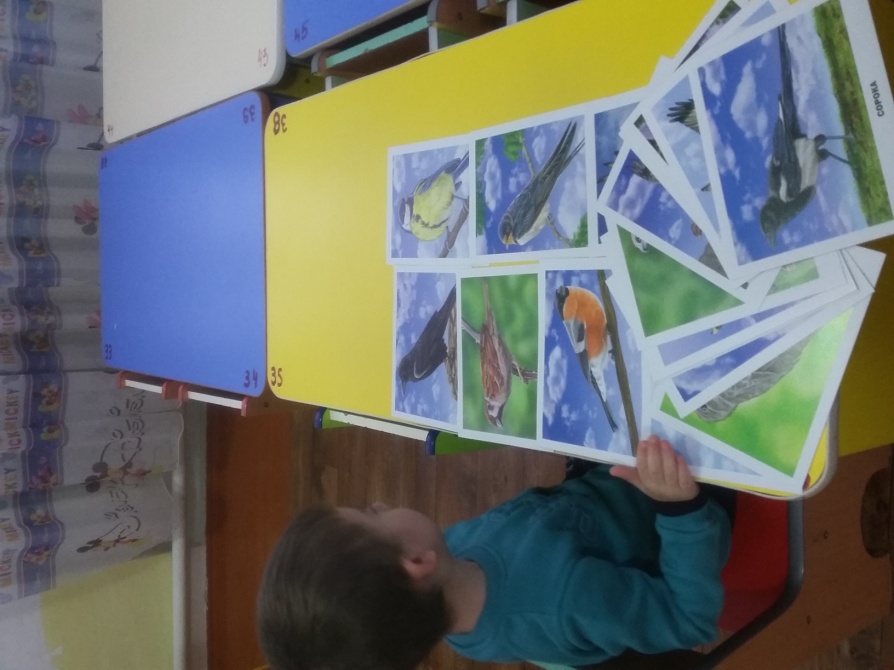 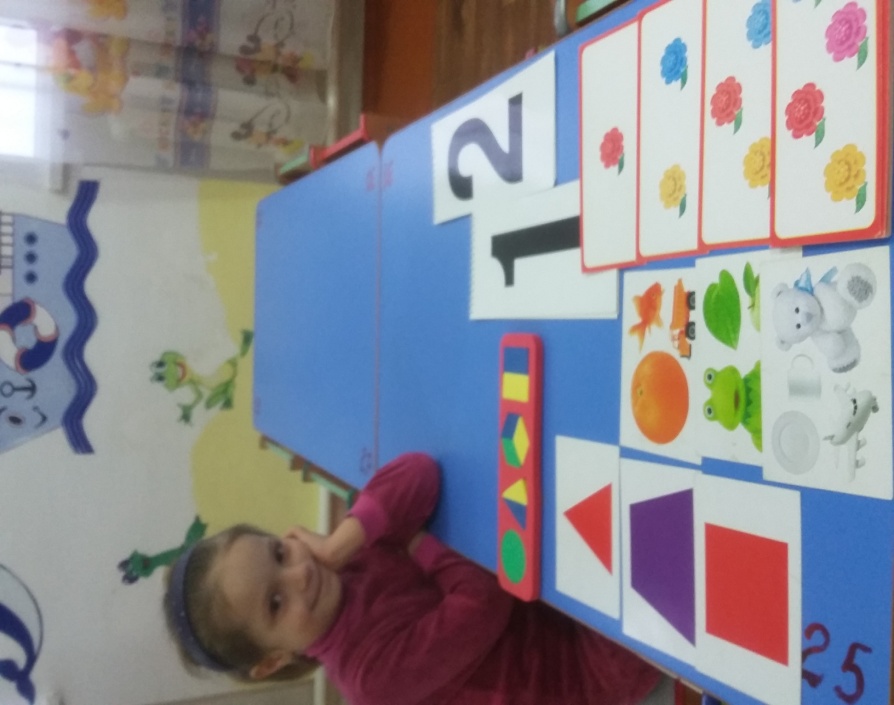 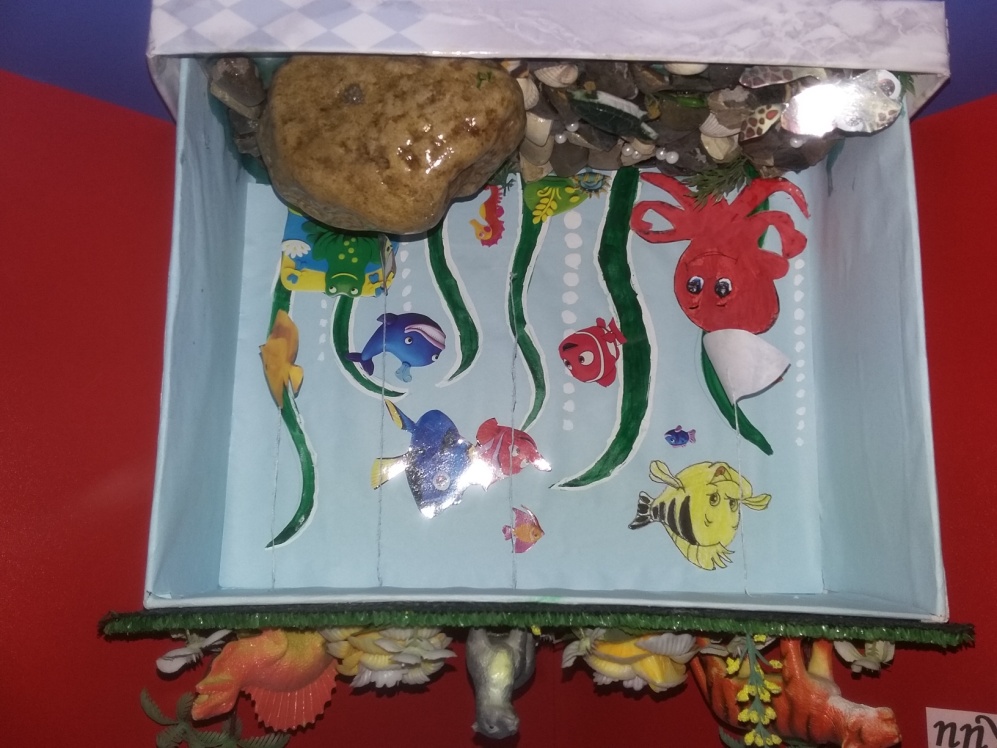 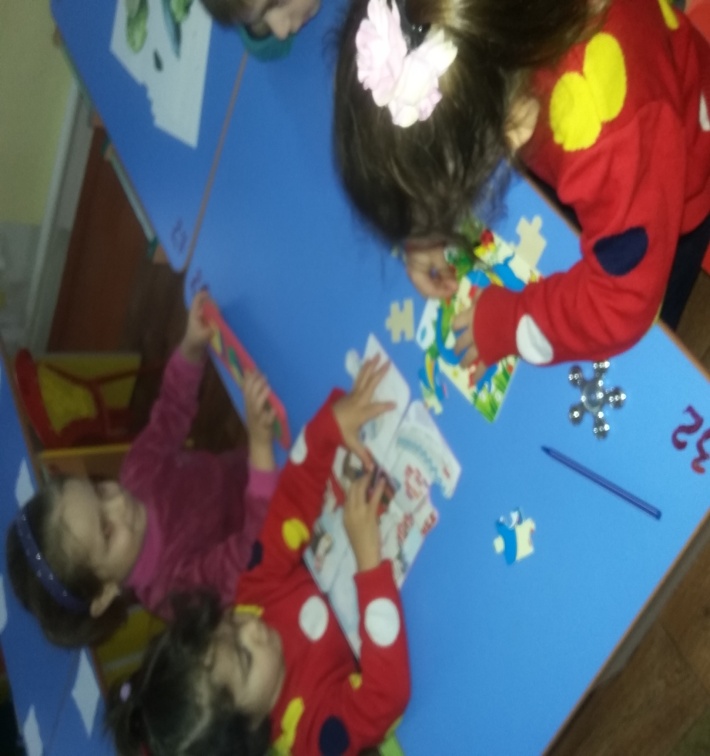 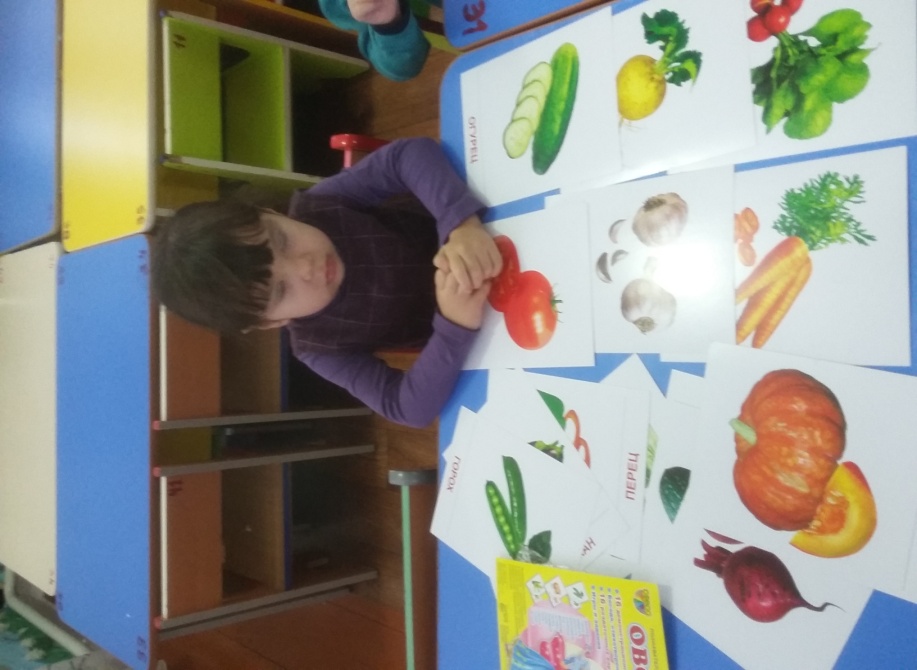 Реализация проектов
Проект «Твои защитники Россия»
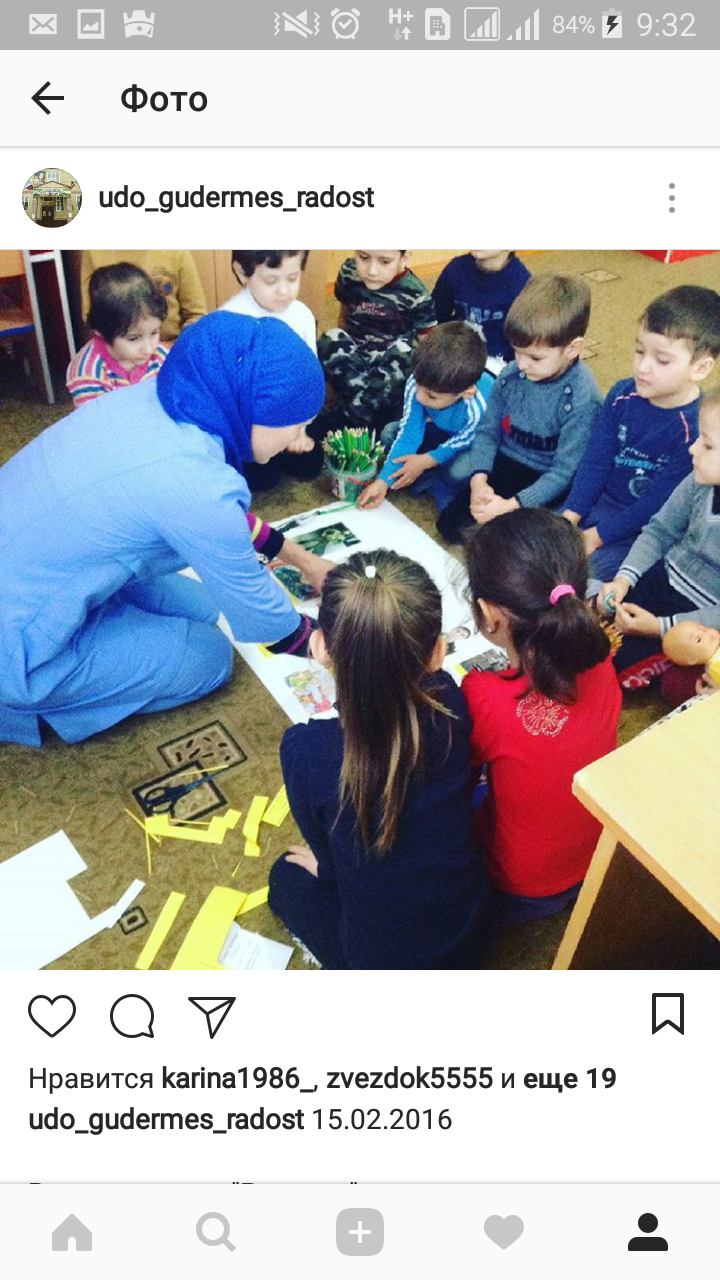 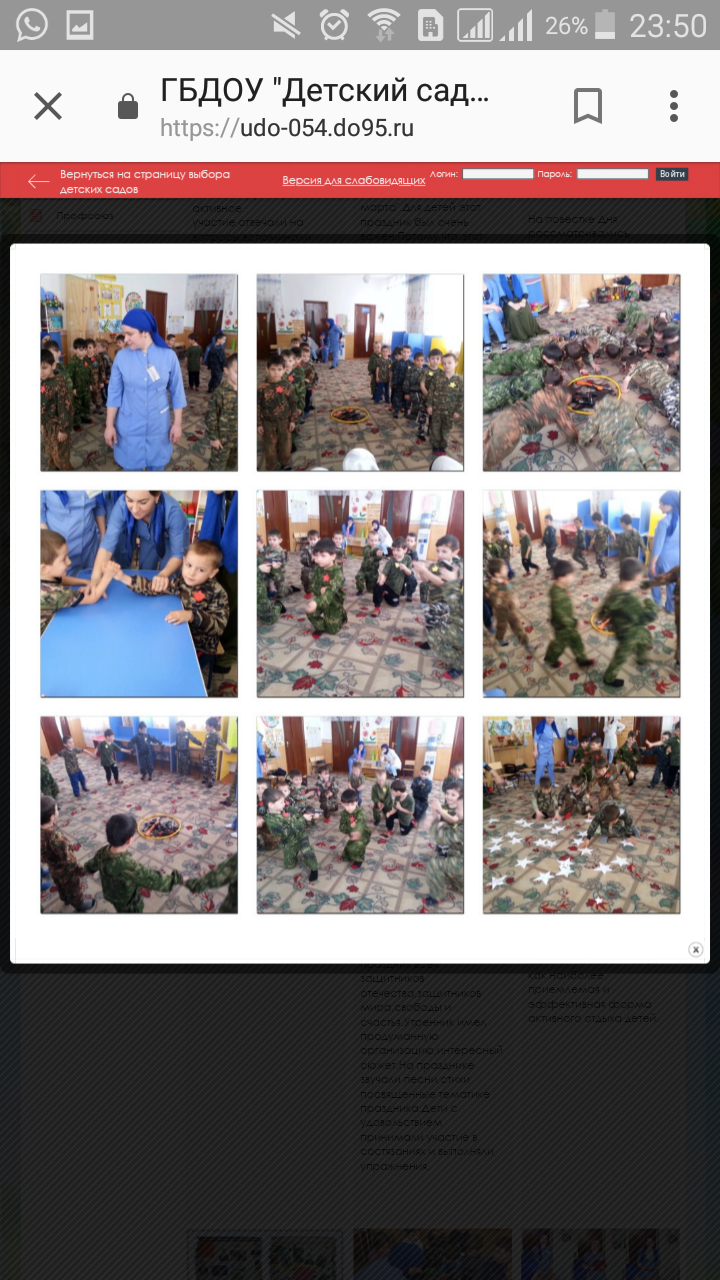 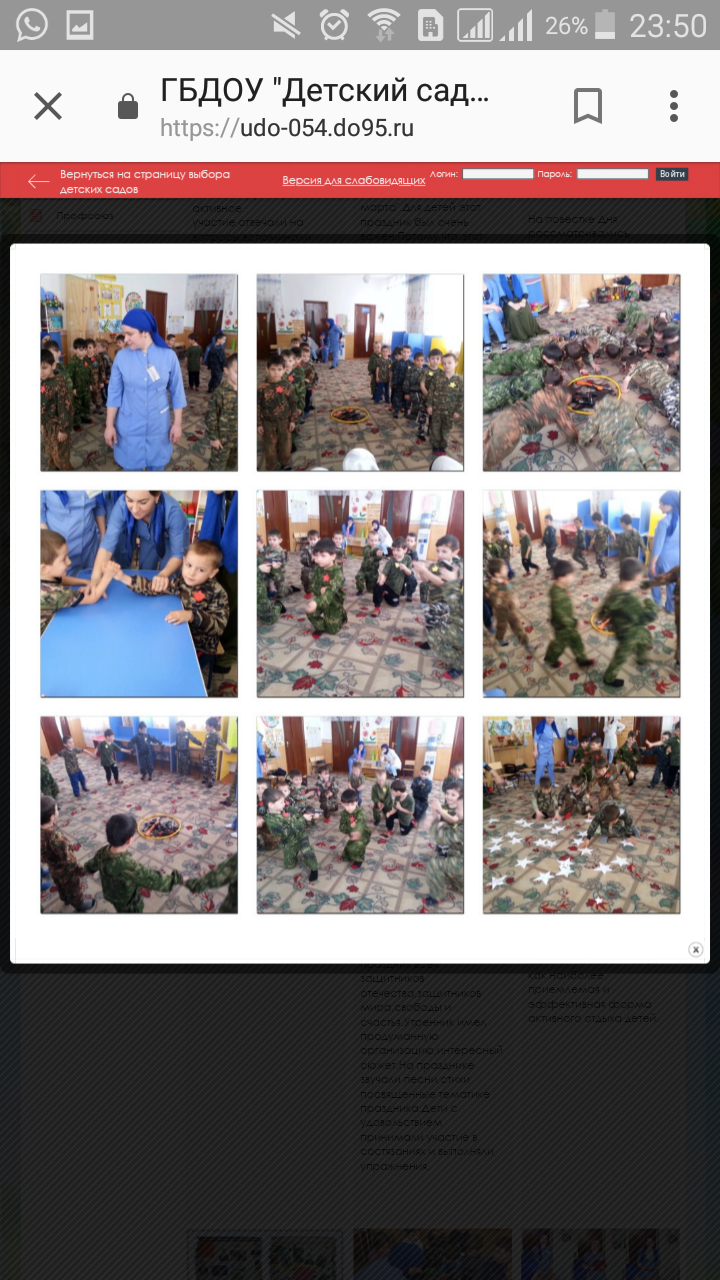 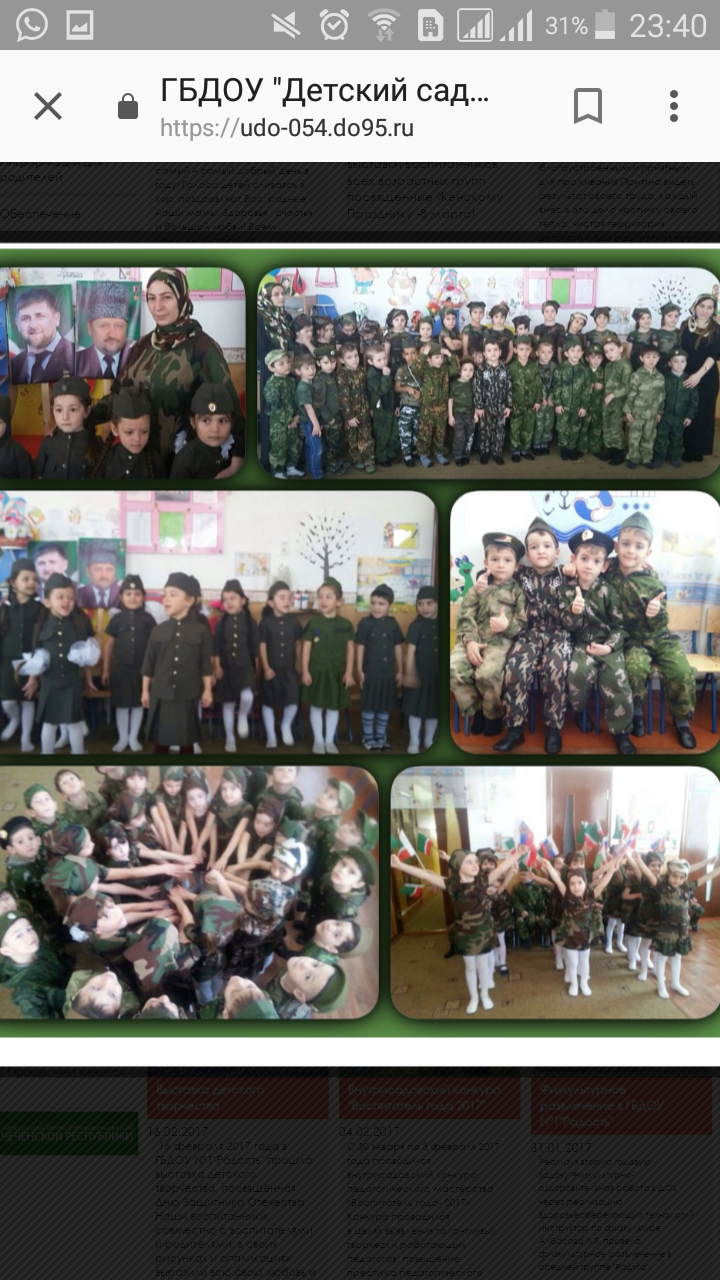 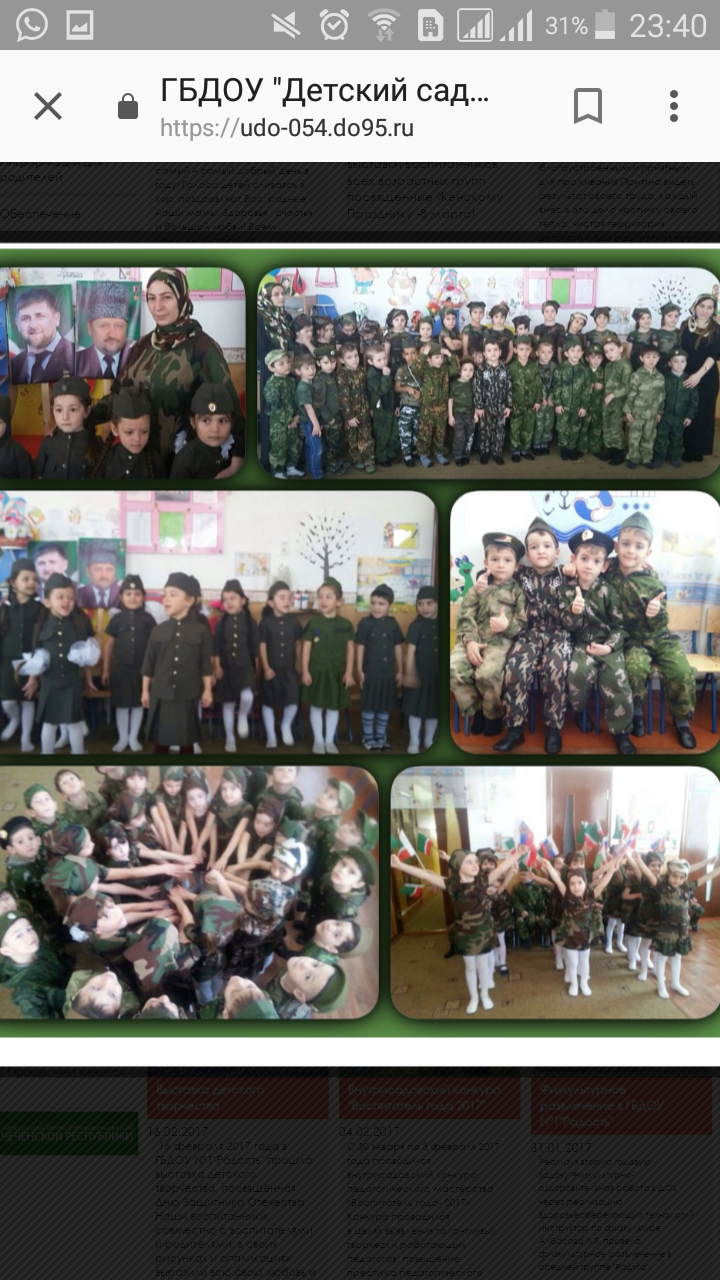 Проект « Здравствуй,Осень!»
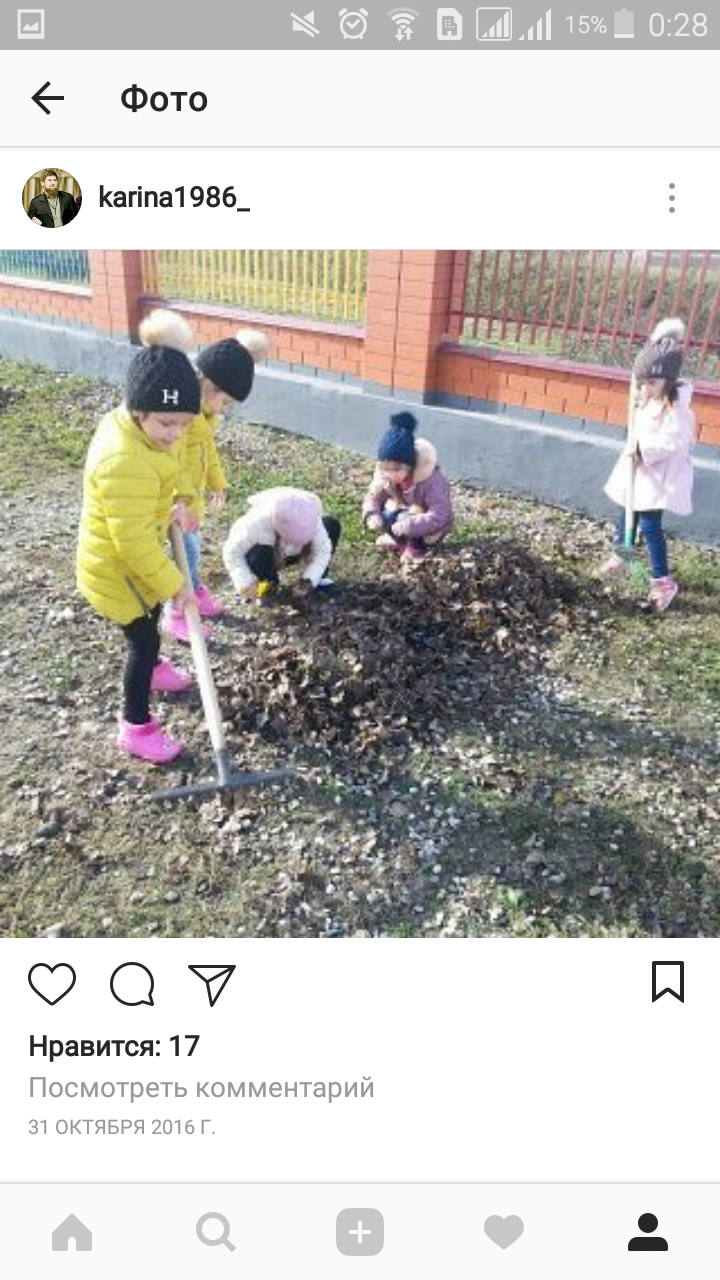 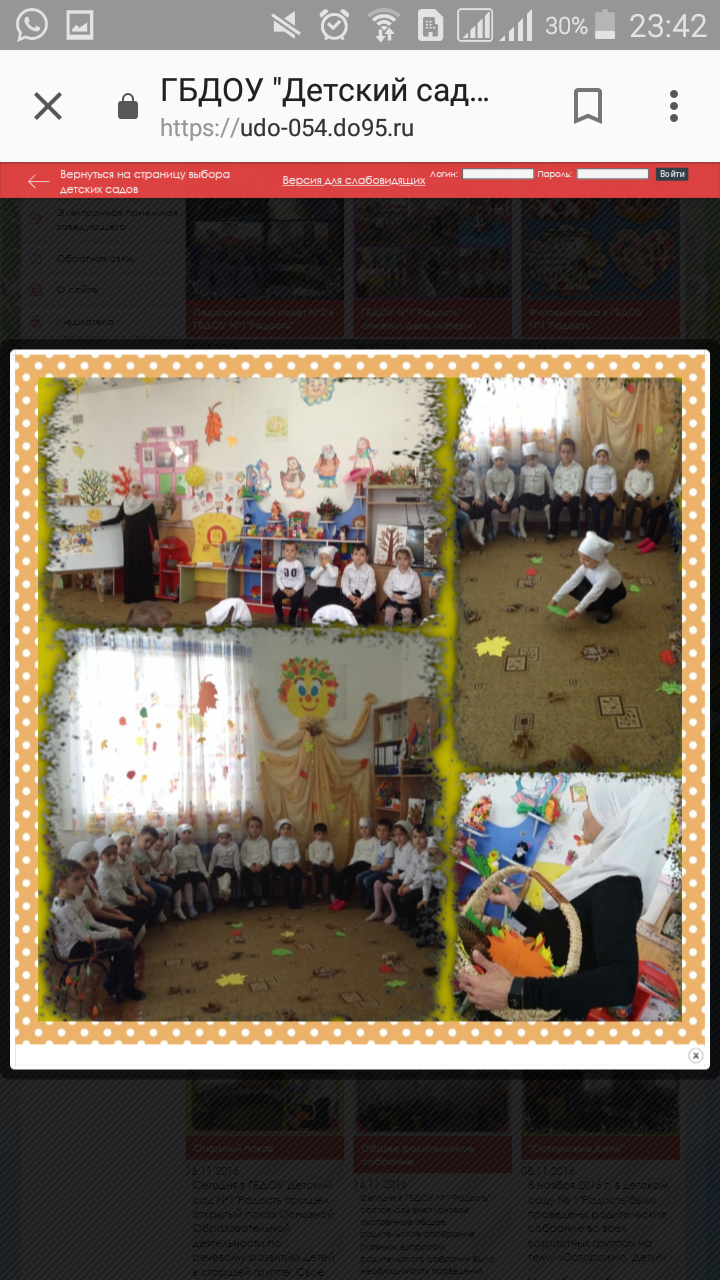 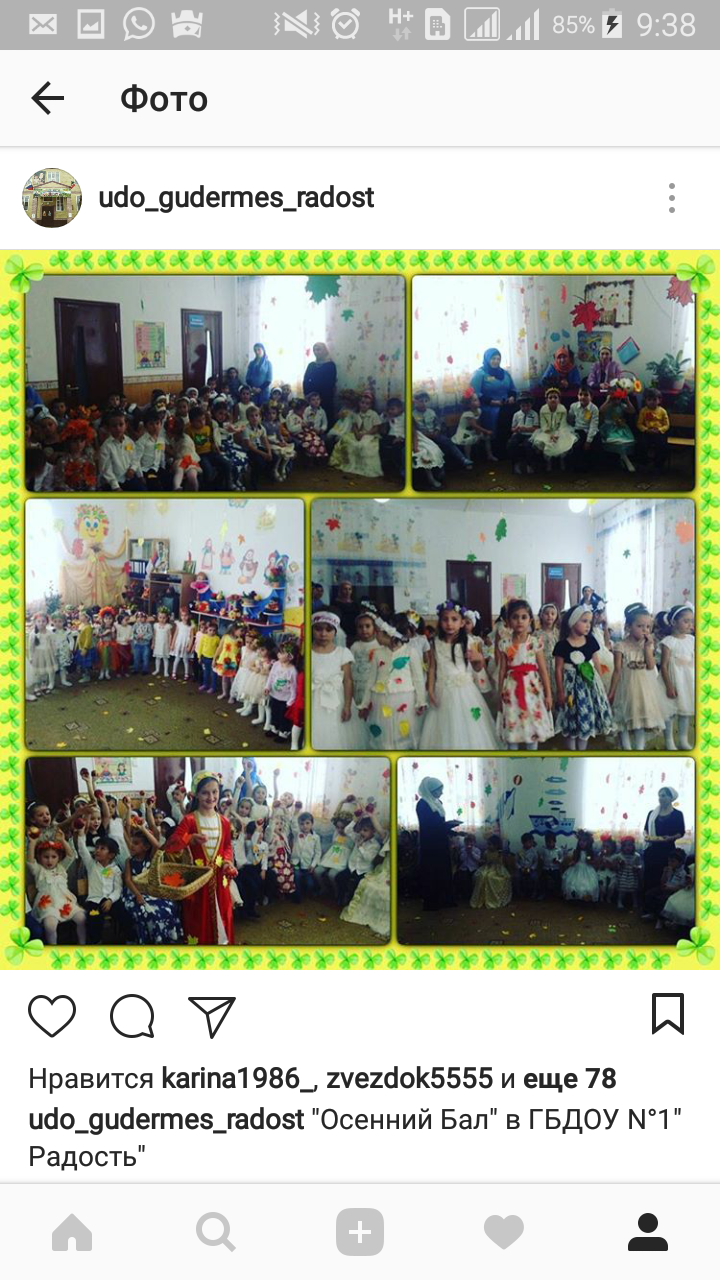 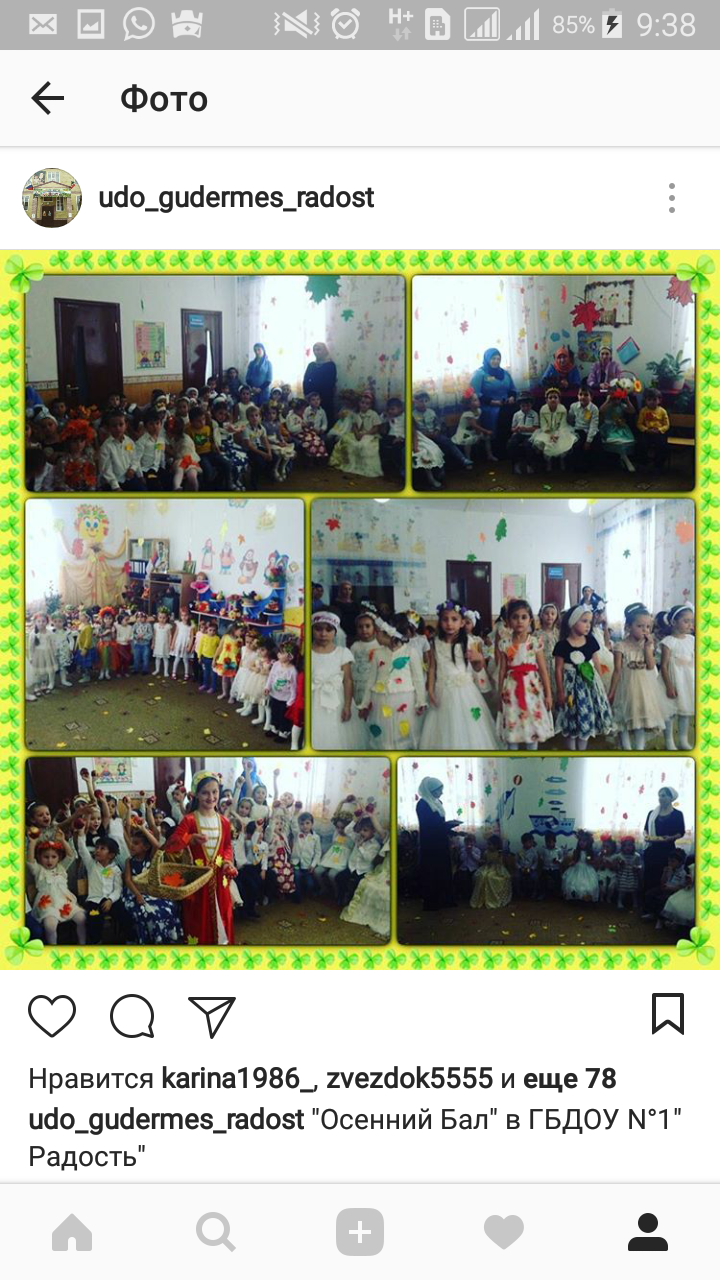 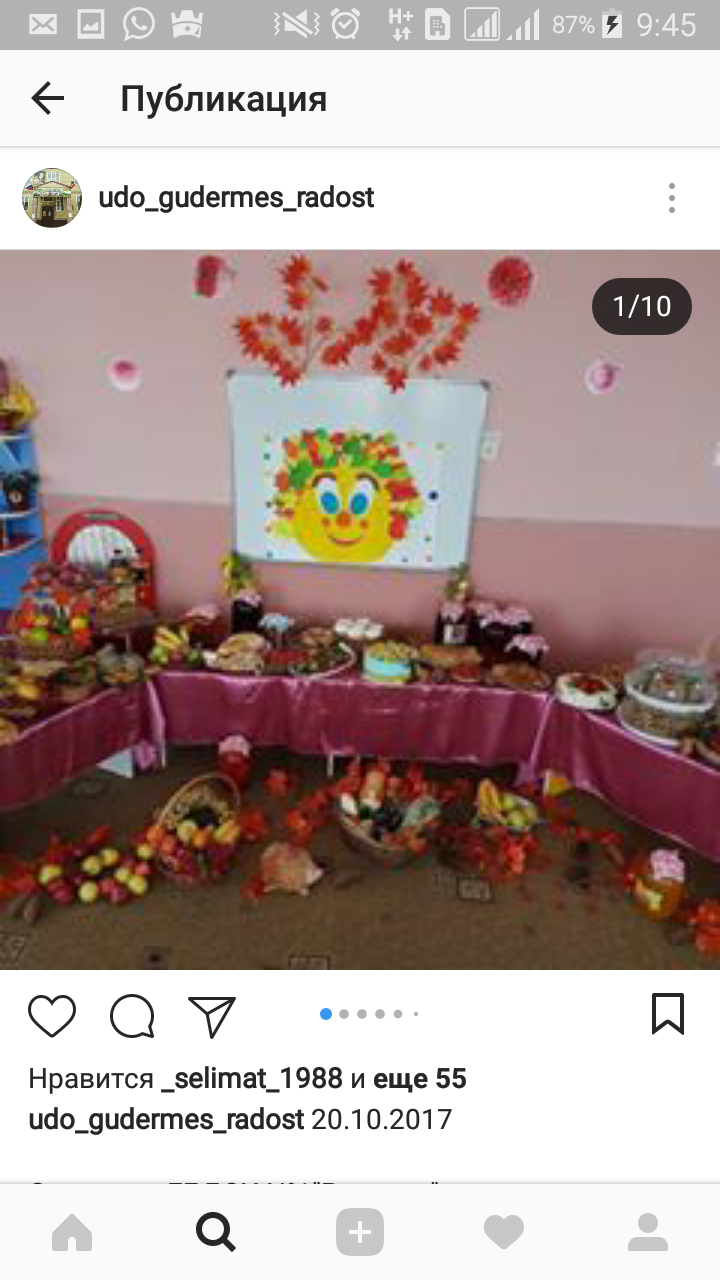 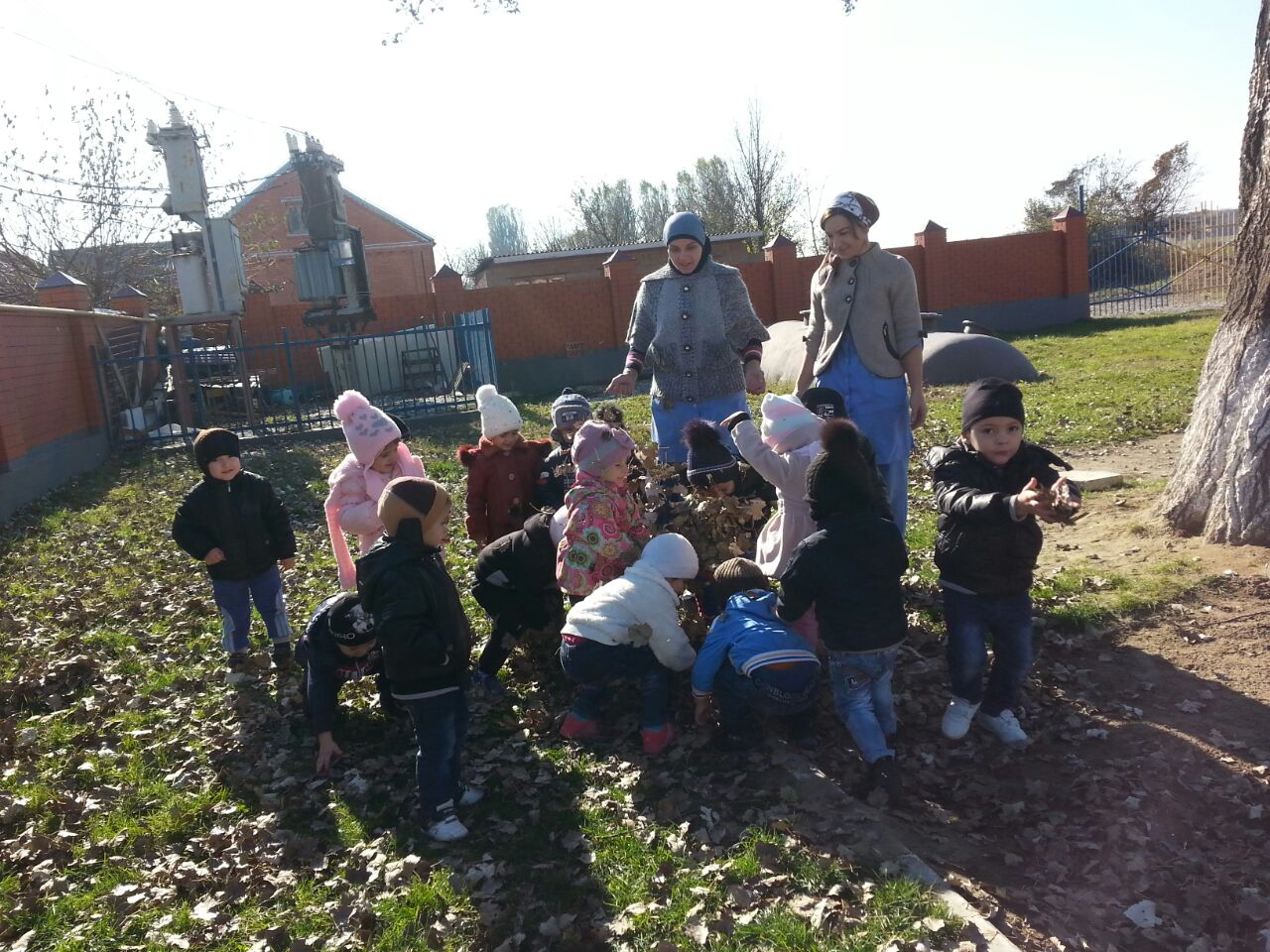 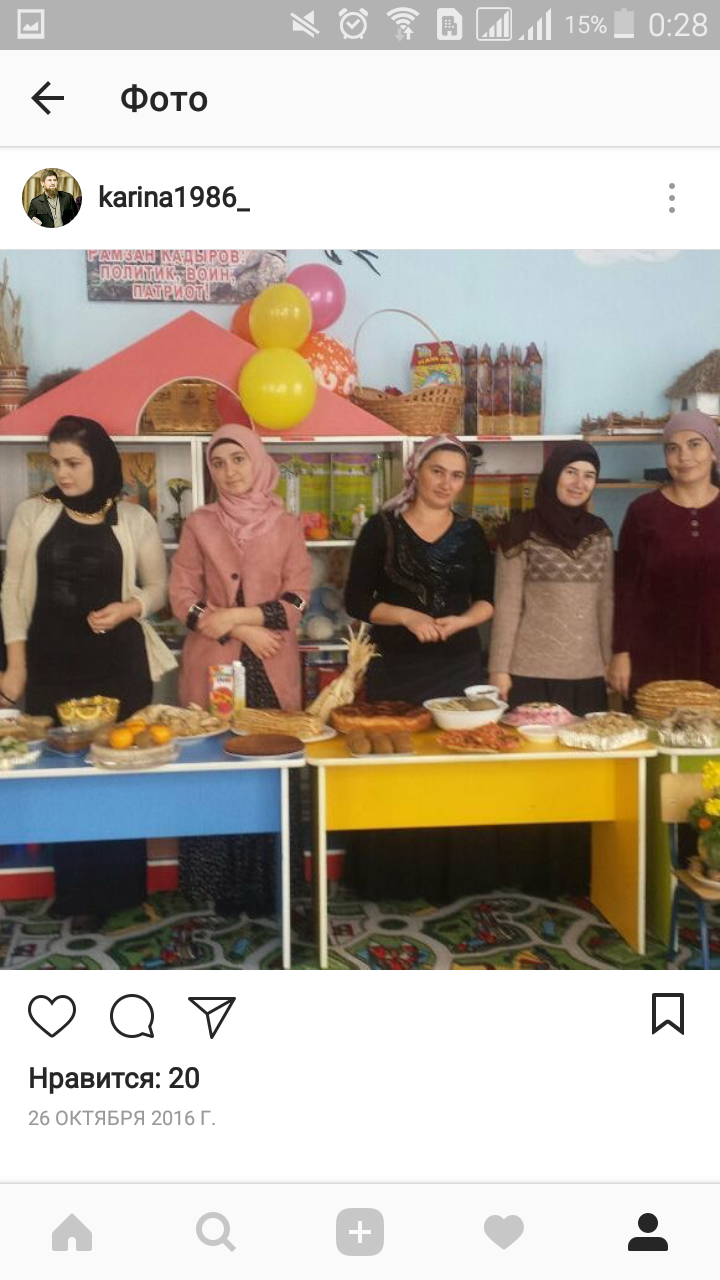 Проект 
«Огонь друг – огонь враг»
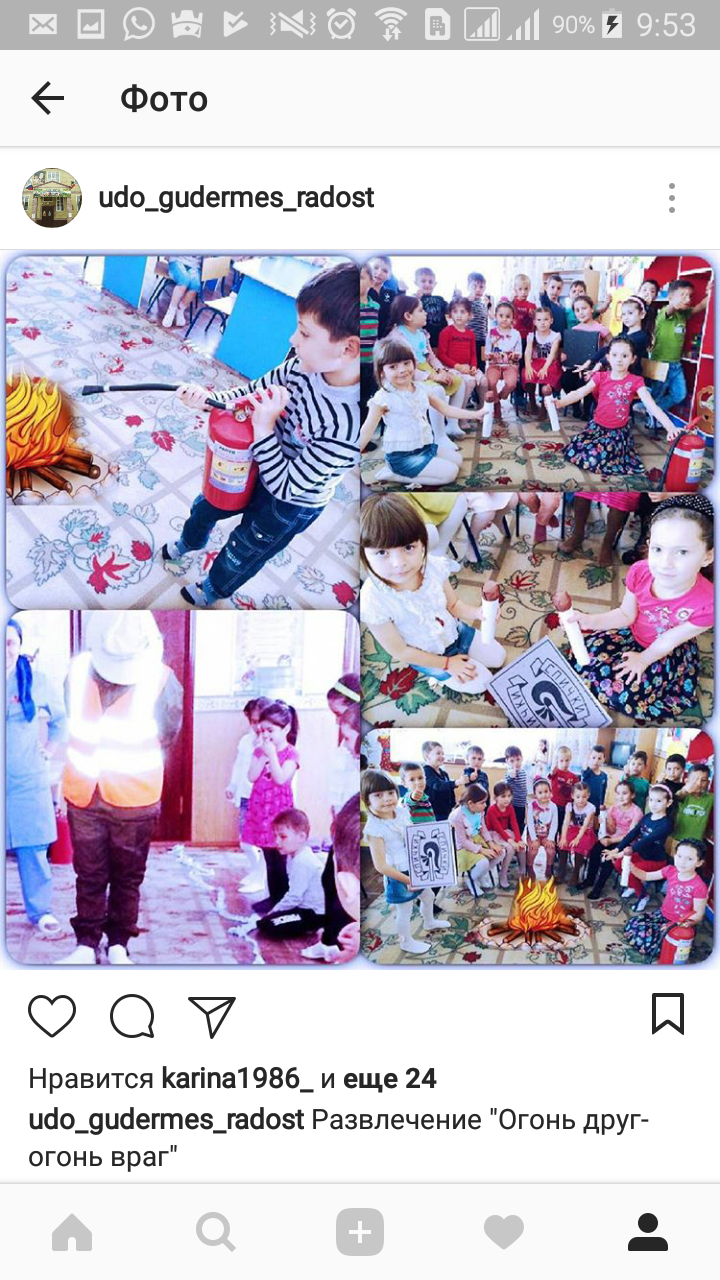 Проект «Закаляйся, если хочешь быть здоров!»
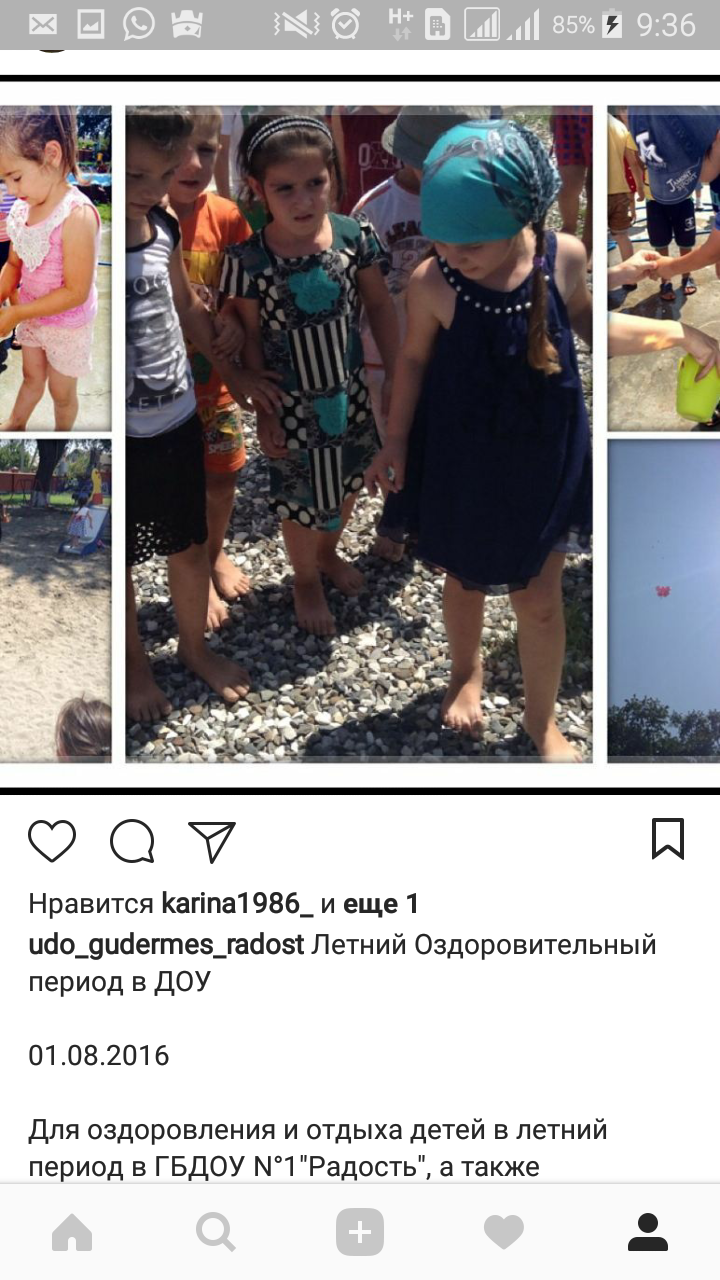 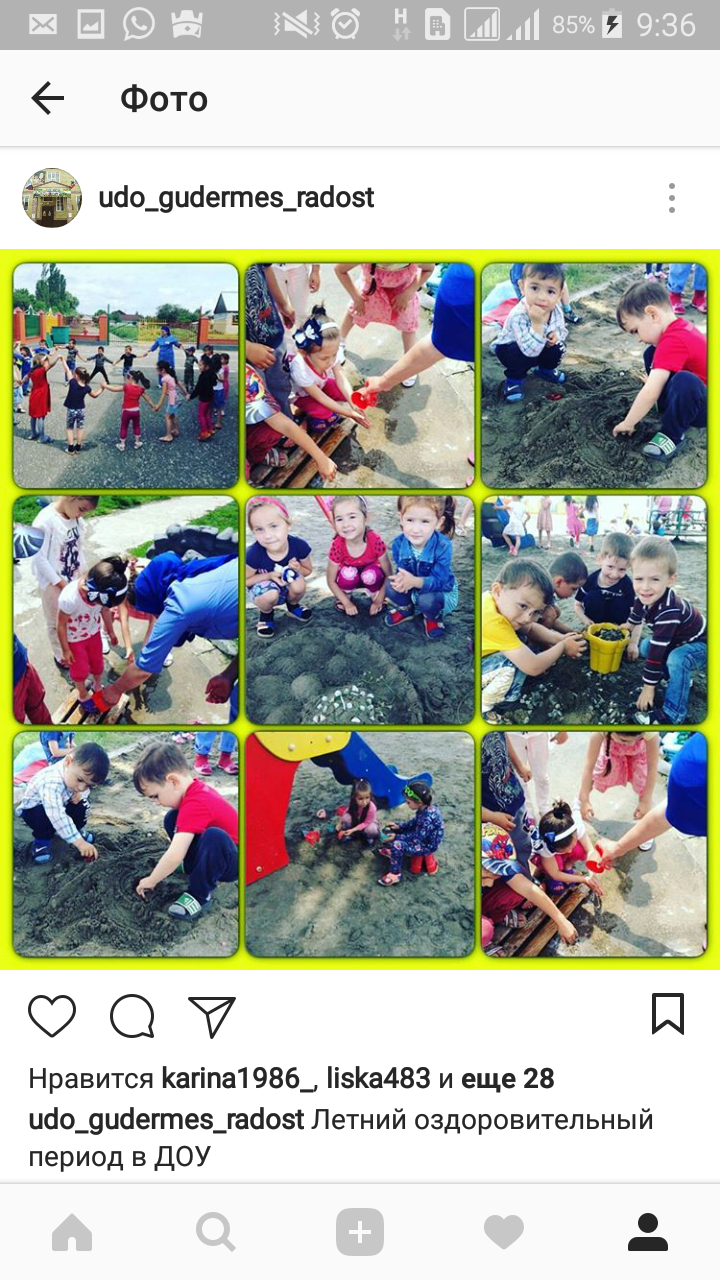 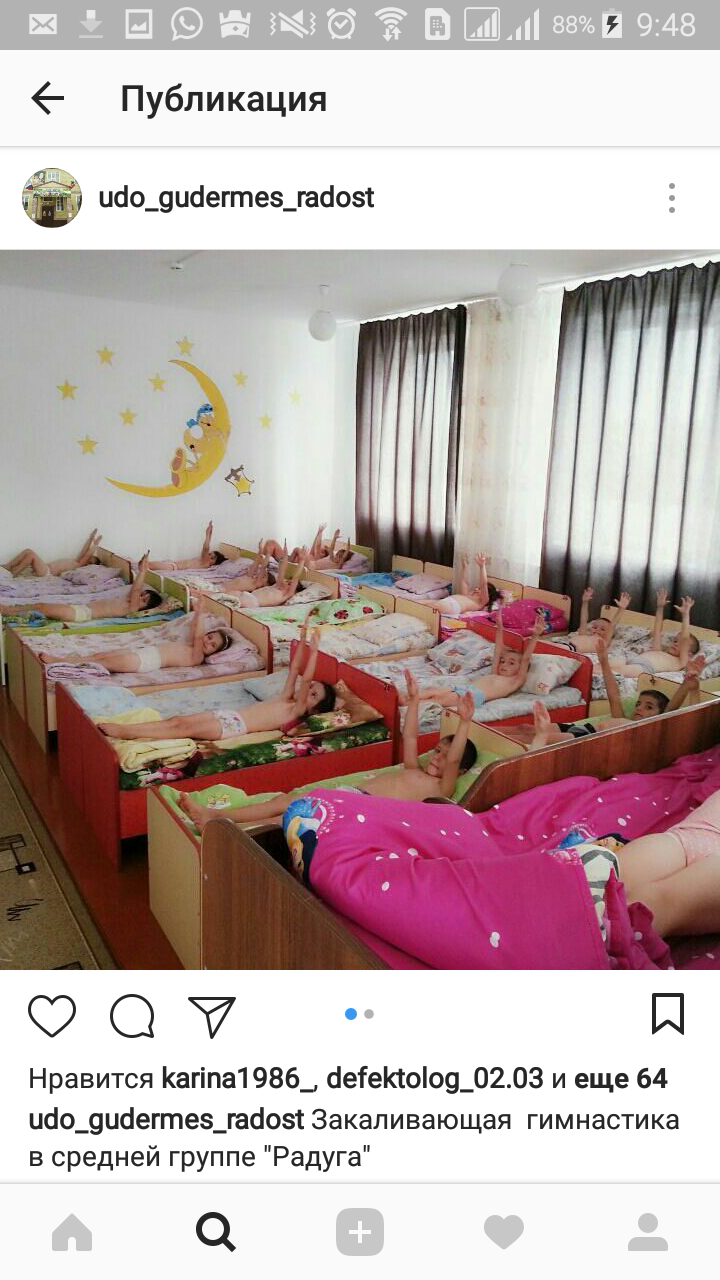 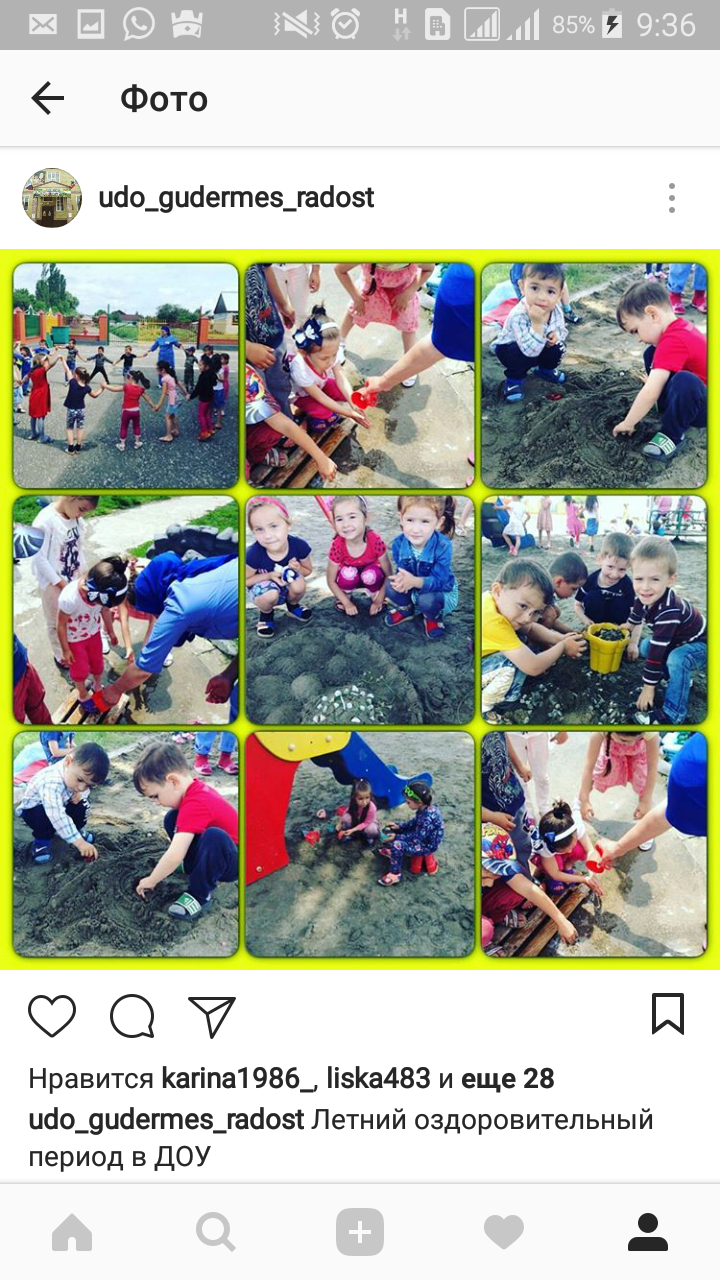 « Славный праздник День Победы»
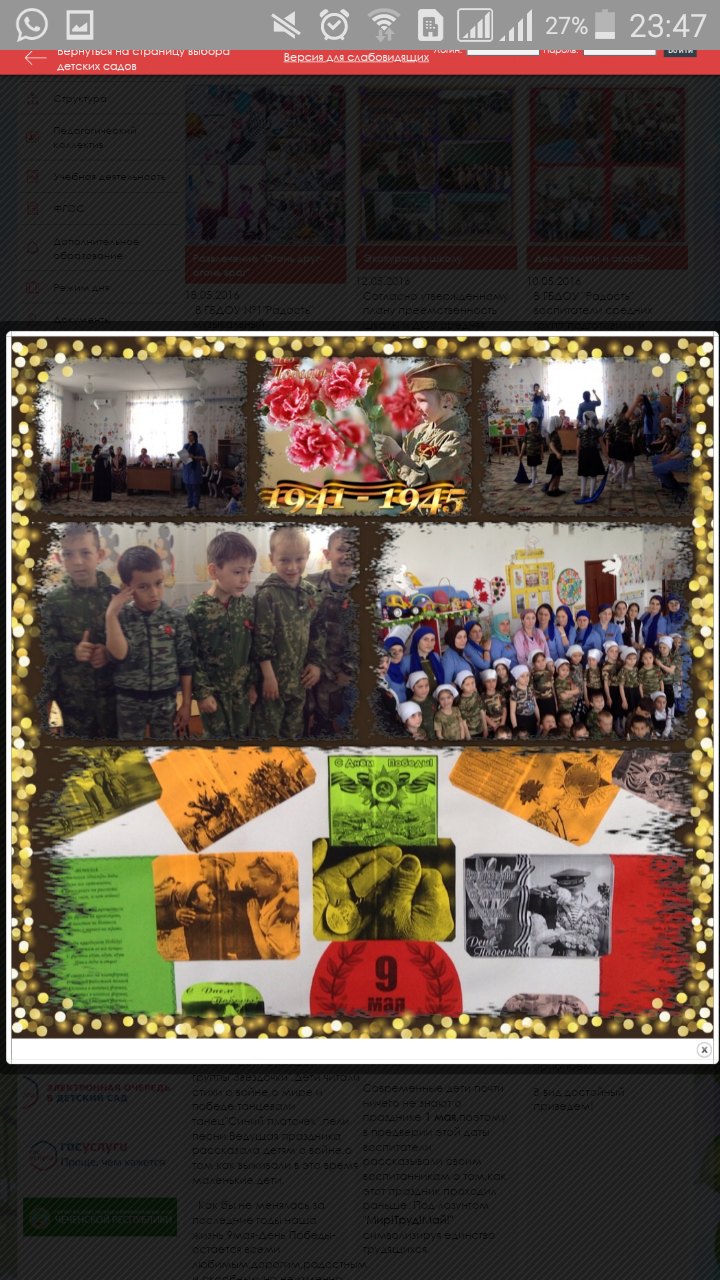 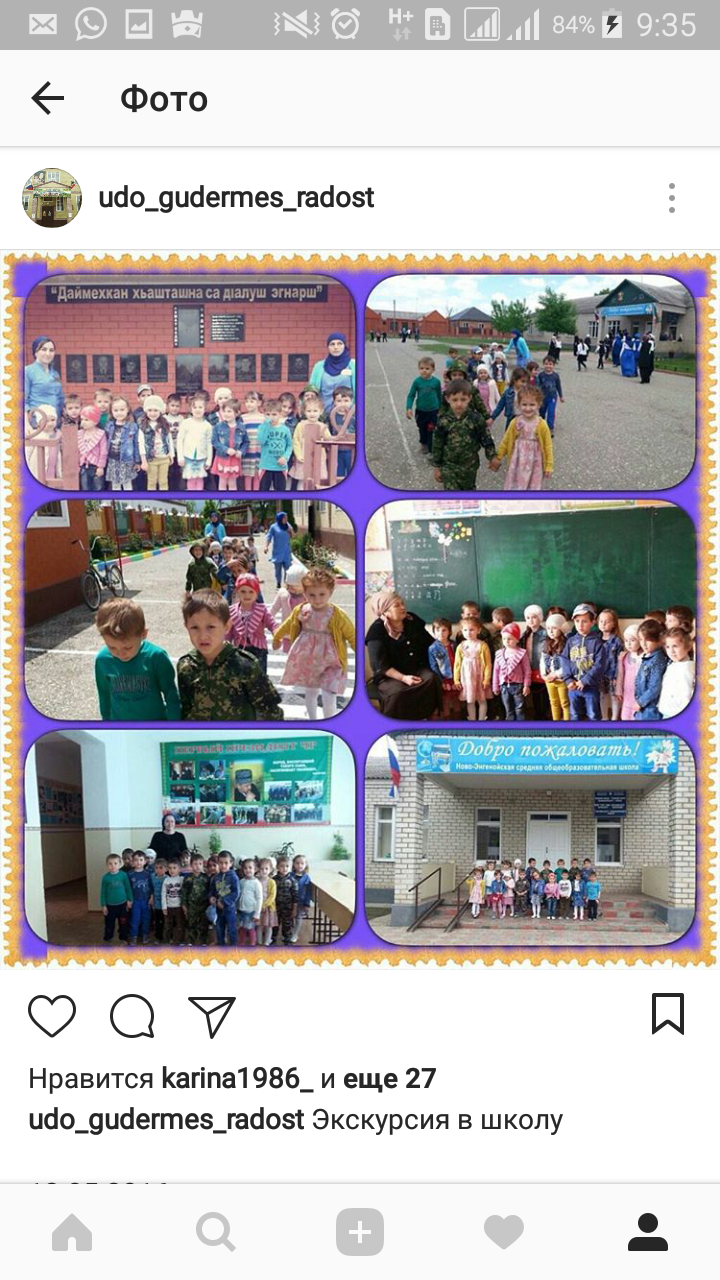 Экскурсии
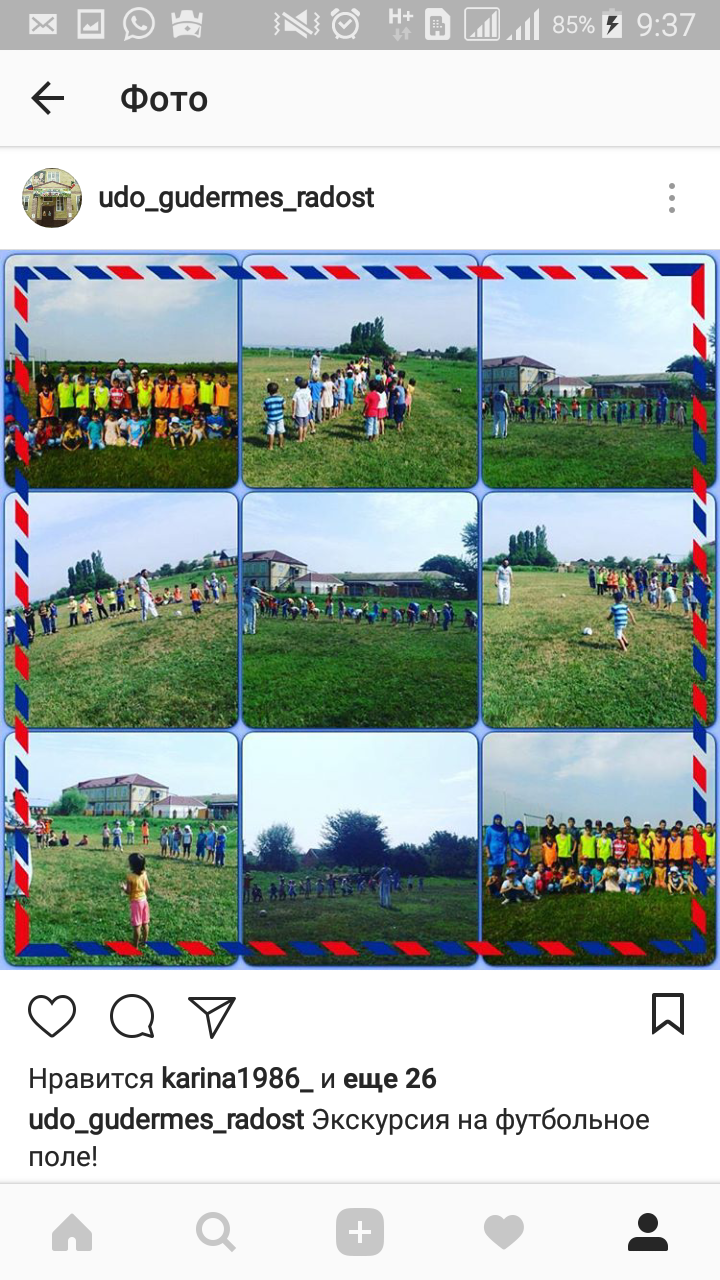 Консультации, беседы.
Участие в конкурсах и утренниках
Работа с родителями
Фото выставки и 
выставки рисунков
Родительские собрания и домашние задания
Родительские уголки и папки-передвижки
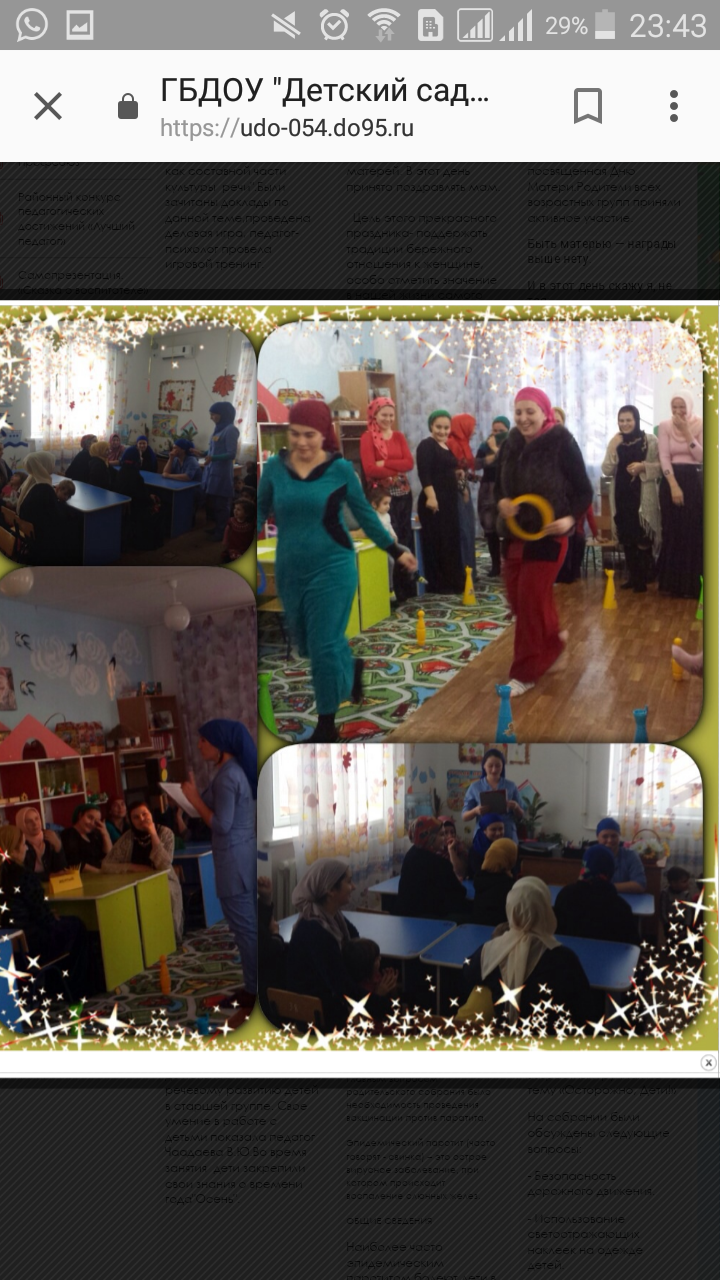 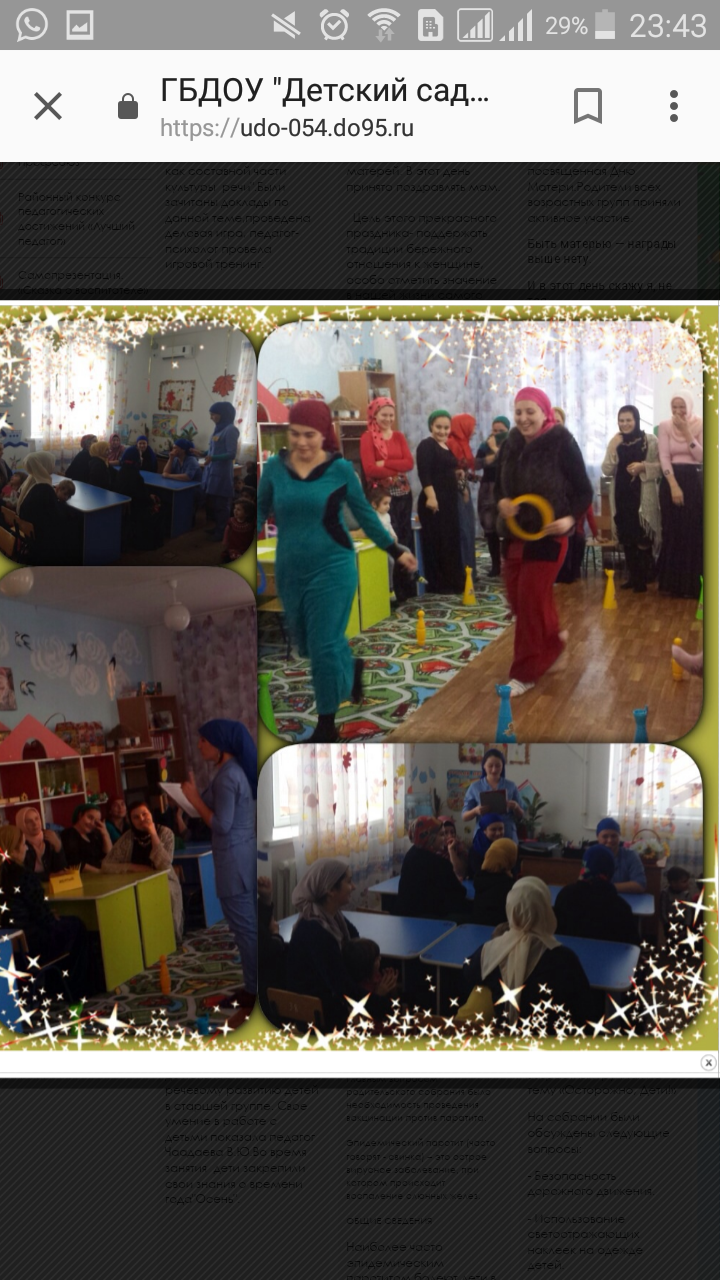 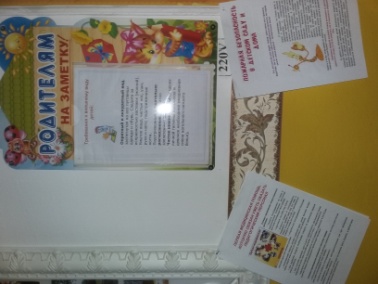 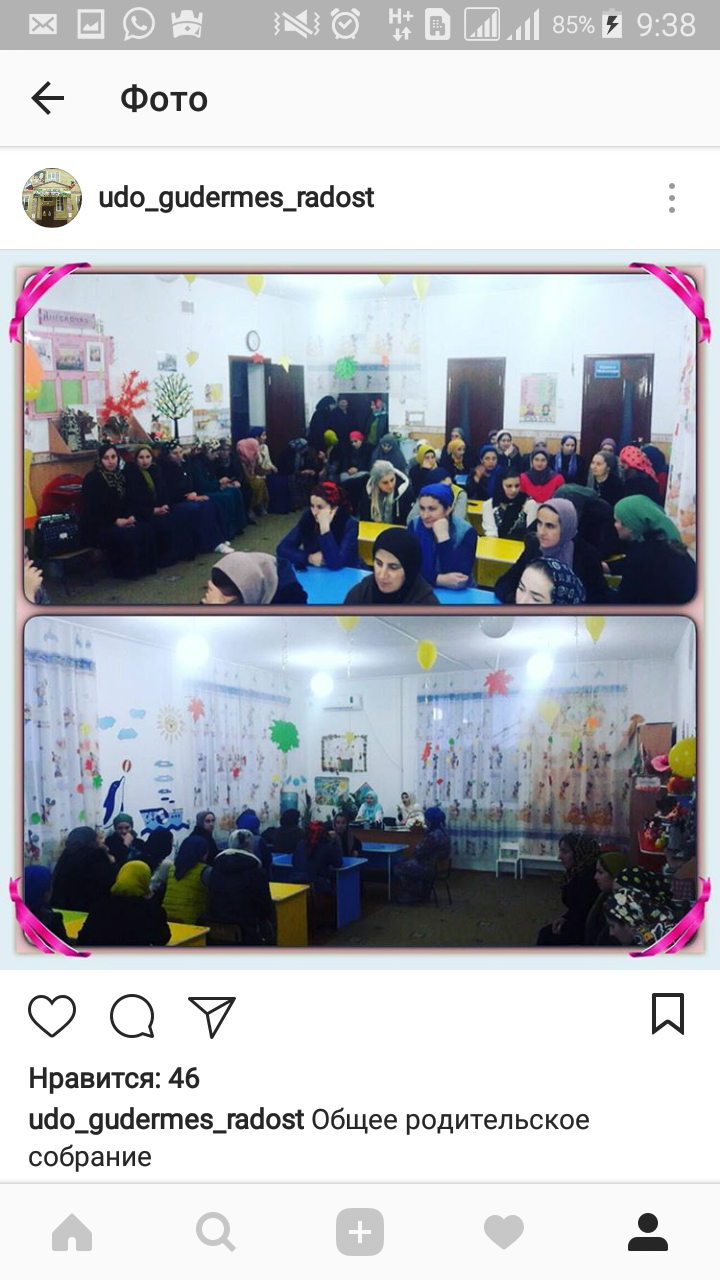 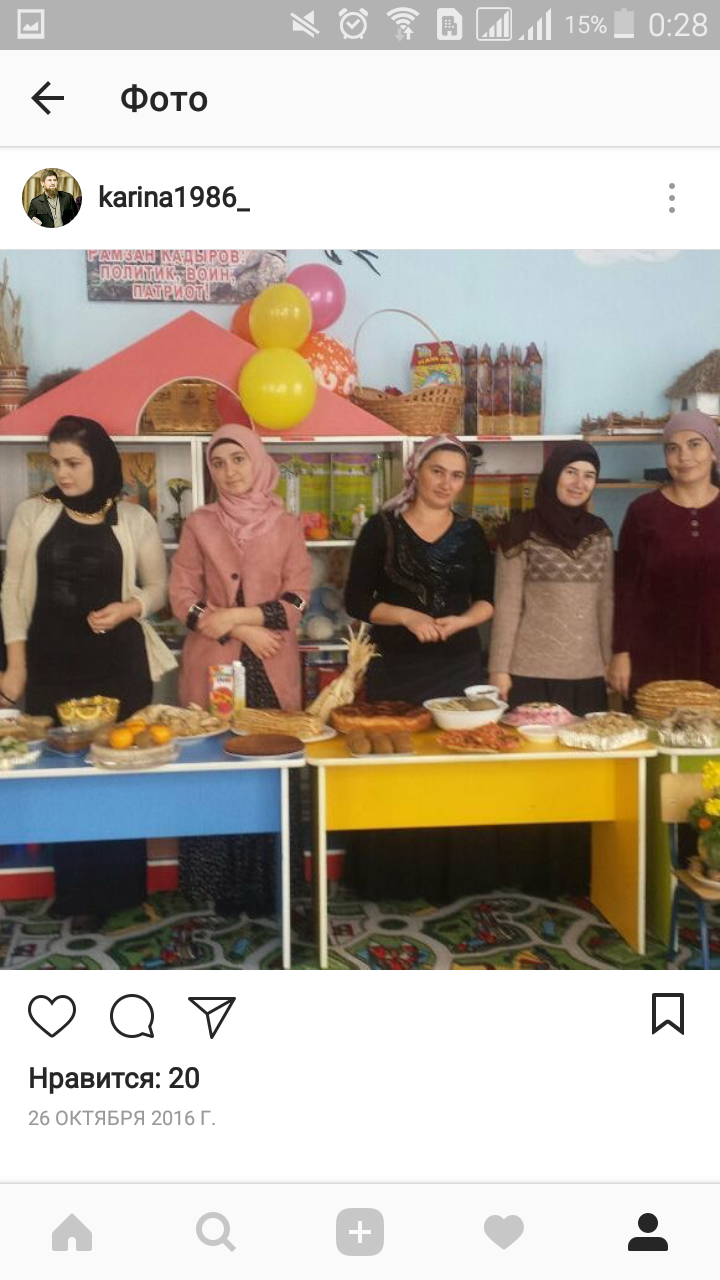 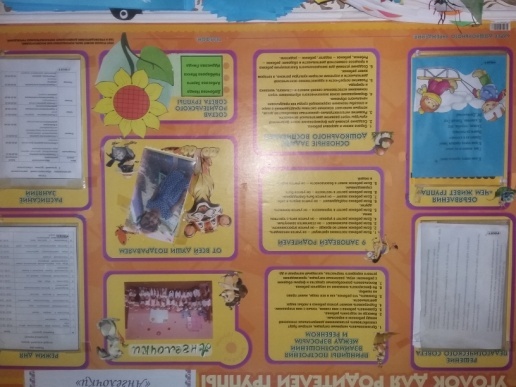 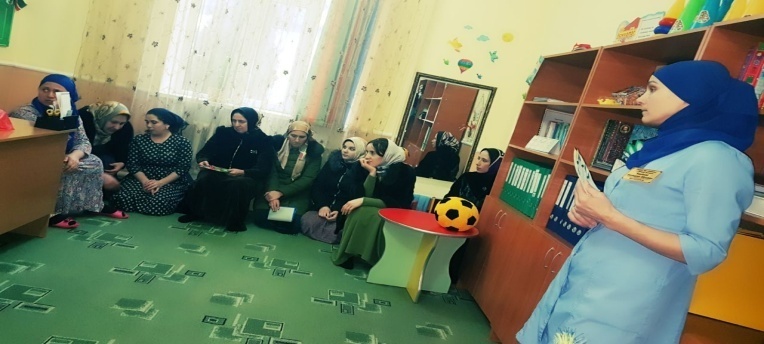 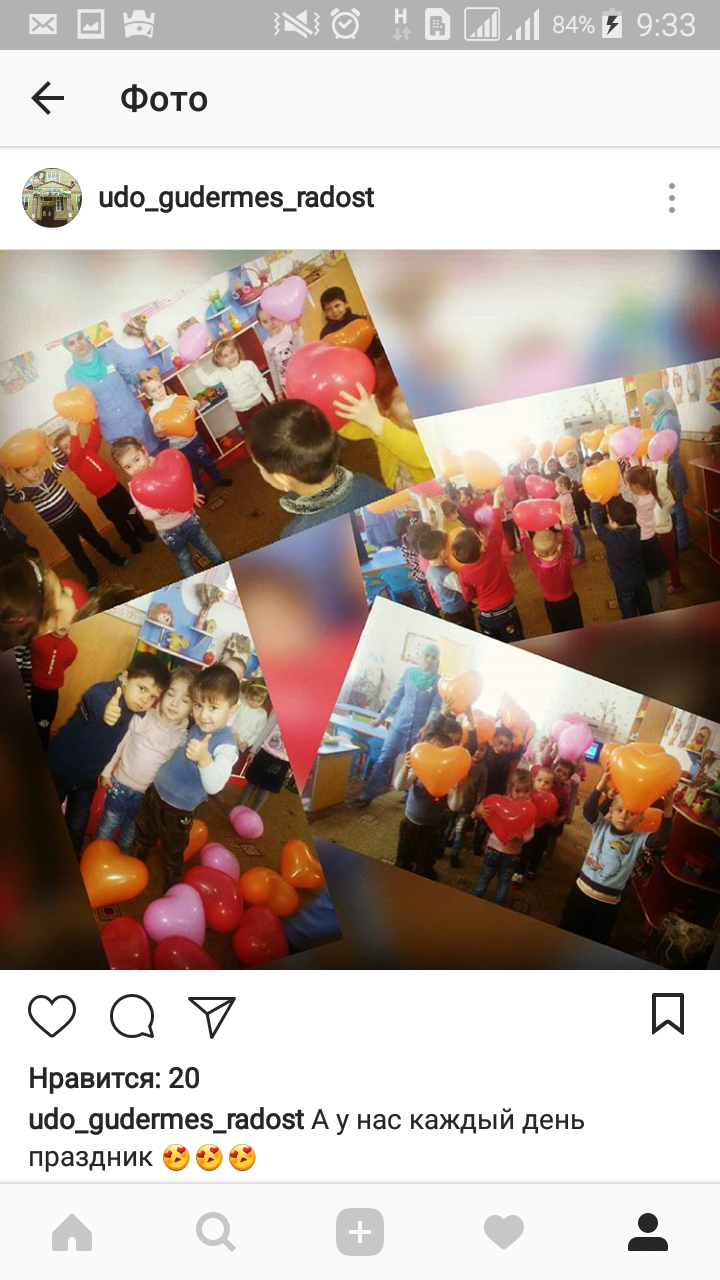 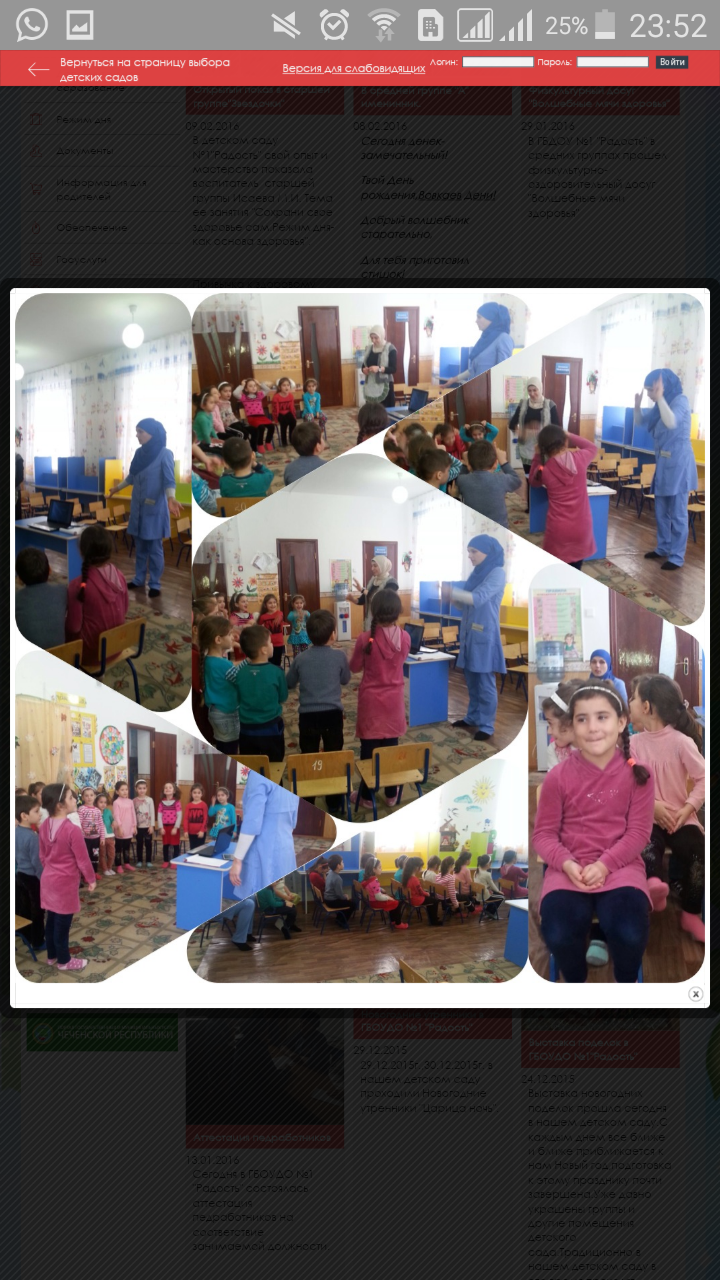 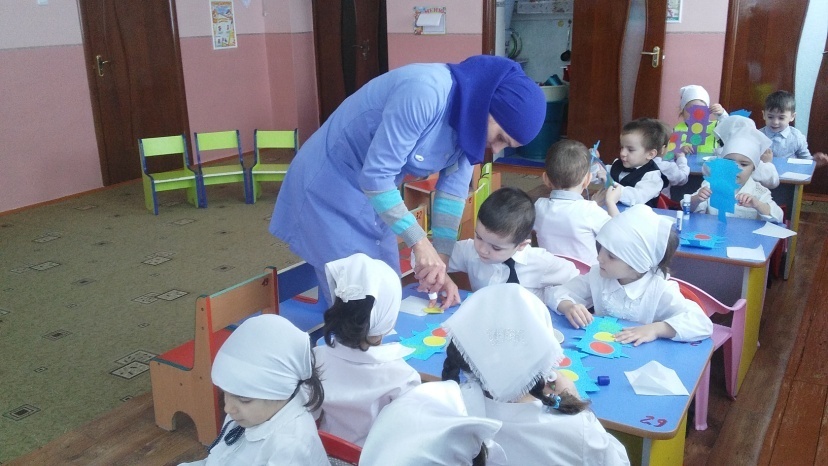 Обмен опытом
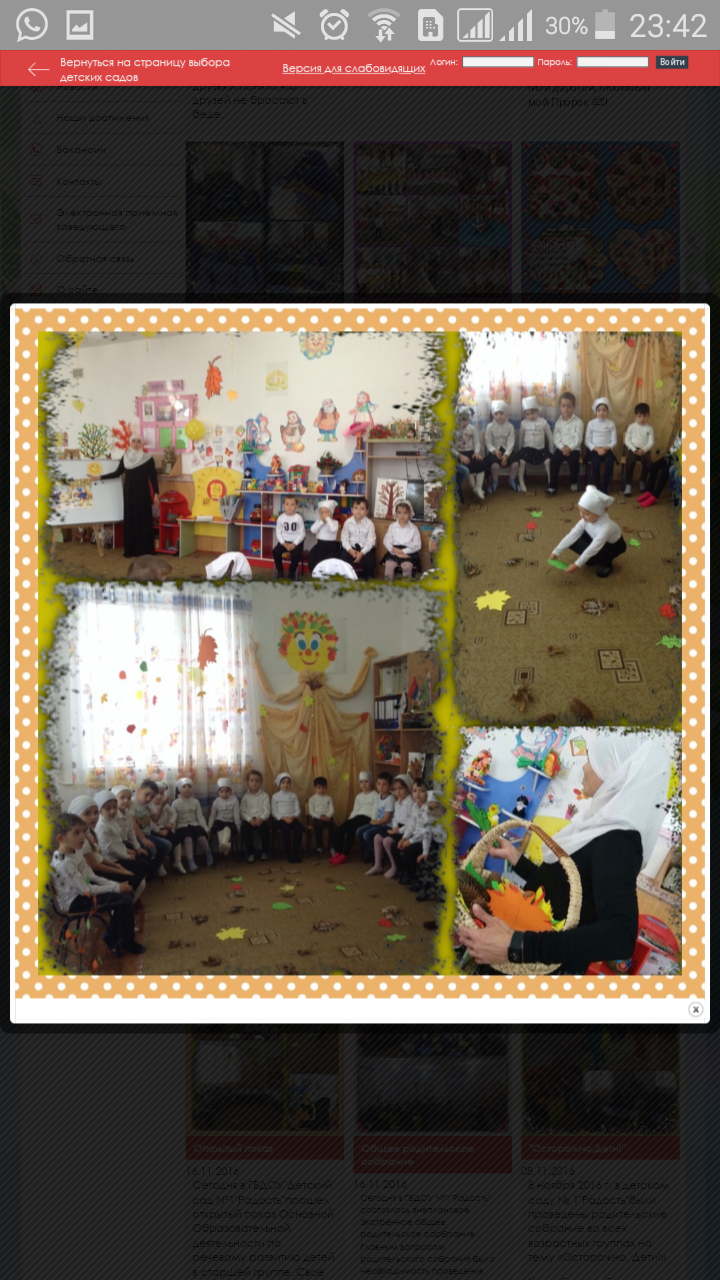 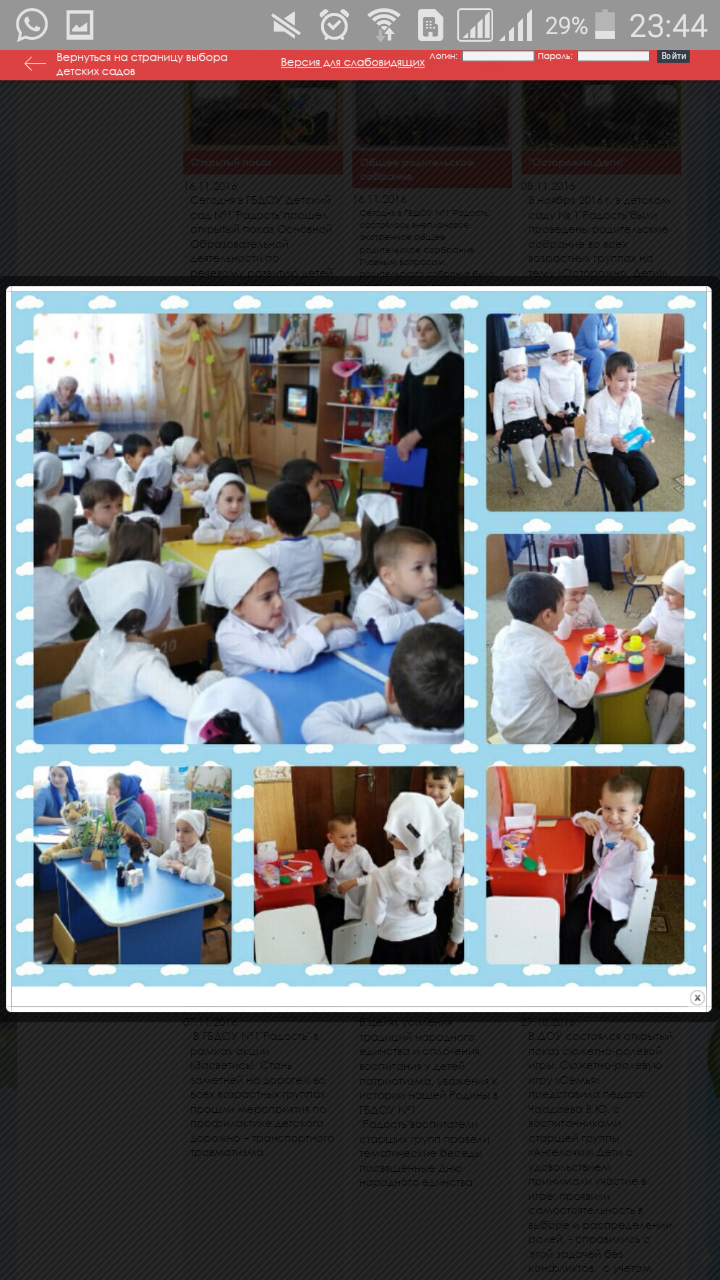 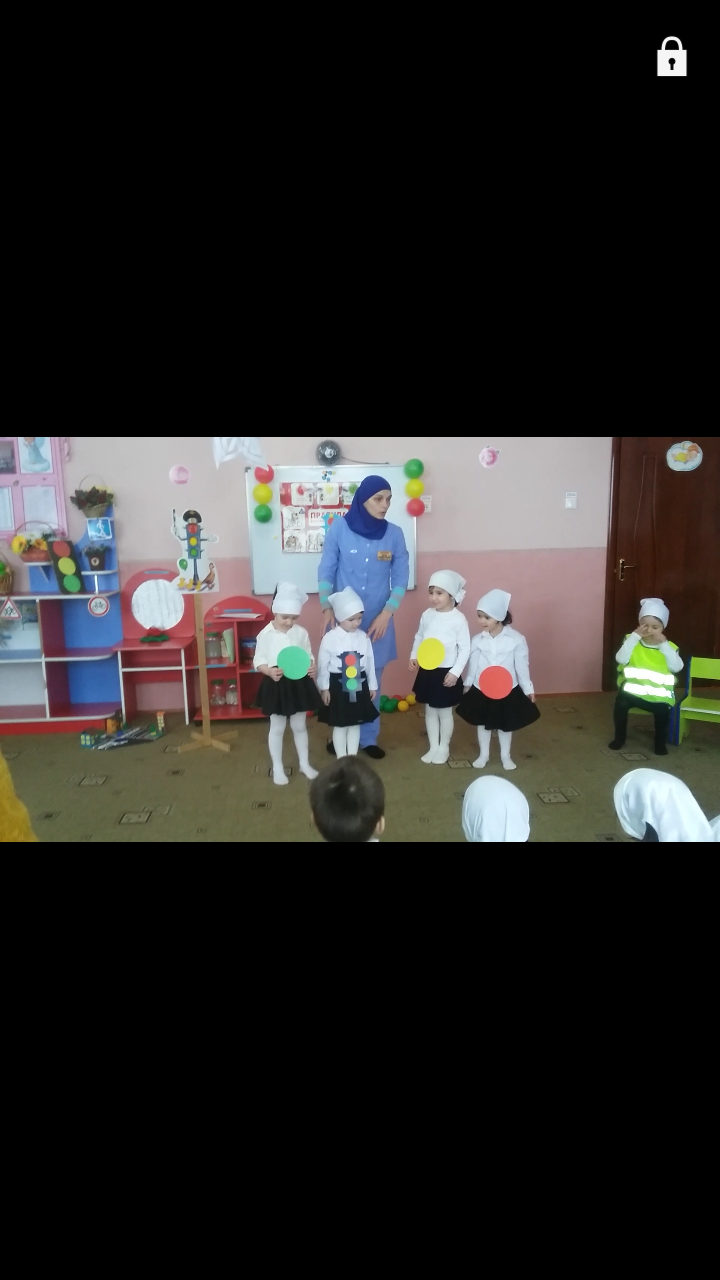 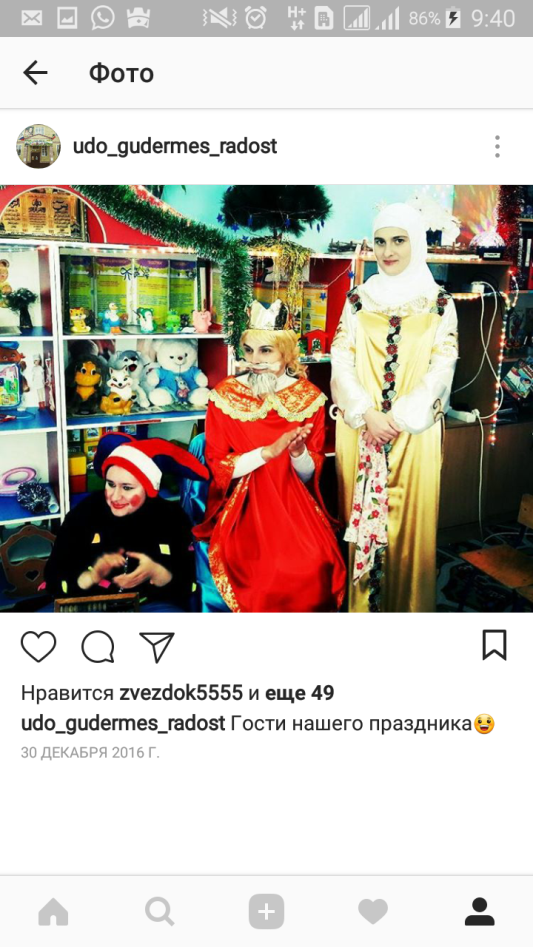 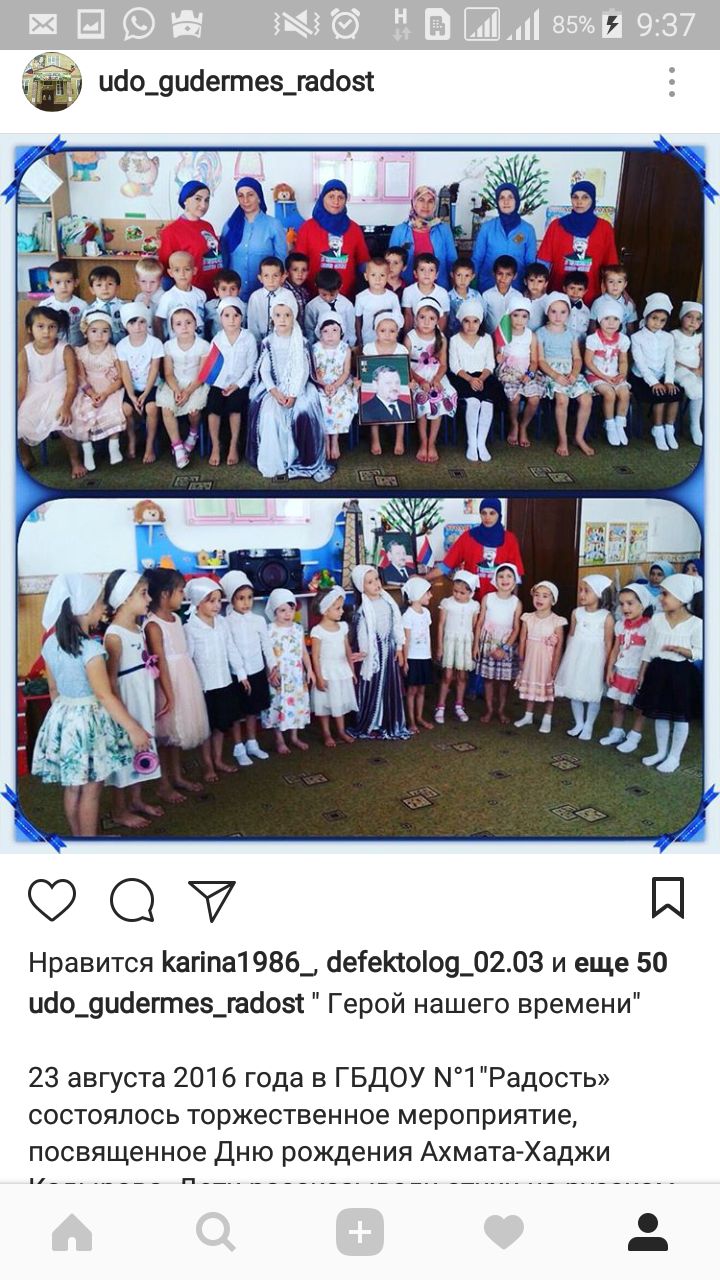 Мир детства сладостен и тонок, 
Как флейты плавающий звук 
Пока смеётся мне ребенок, 
Я знаю, что не зря живу 
Твердят друзья: «Есть нивы тише», 
Но ни за что не отступлю 
Я этих милых ребятишек,
Как собственных детей люблю.
И каждый день, 
Как на премьеру. 
Вхожу в притихший детский сад: 
Иду сюда не для карьеры- 
Здесь каждый мне ребенок рад. 
Быть в гуще детских восприятий..
И так на протяжении лет - 
Судьба моя – я воспитатель! 
Нет лучшей доли на земле.
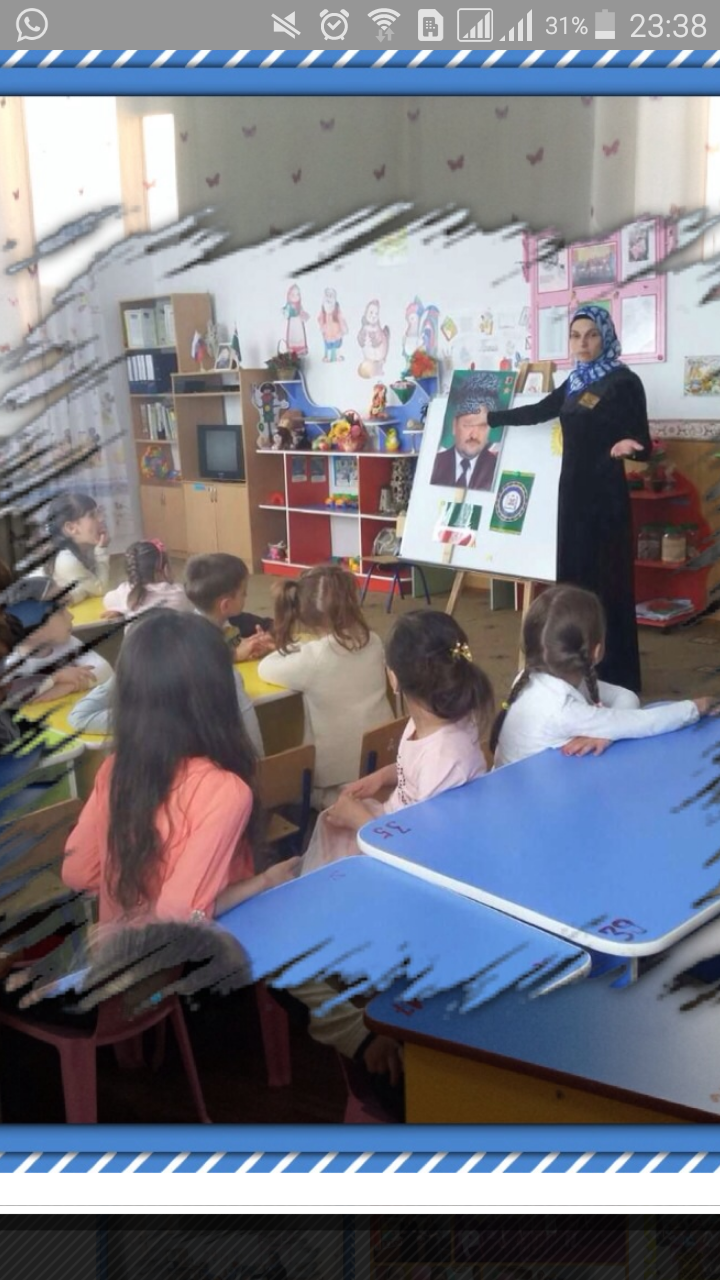 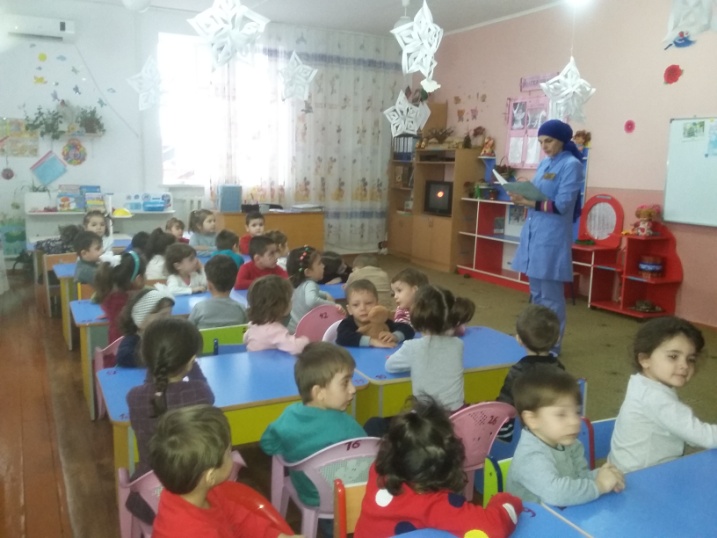 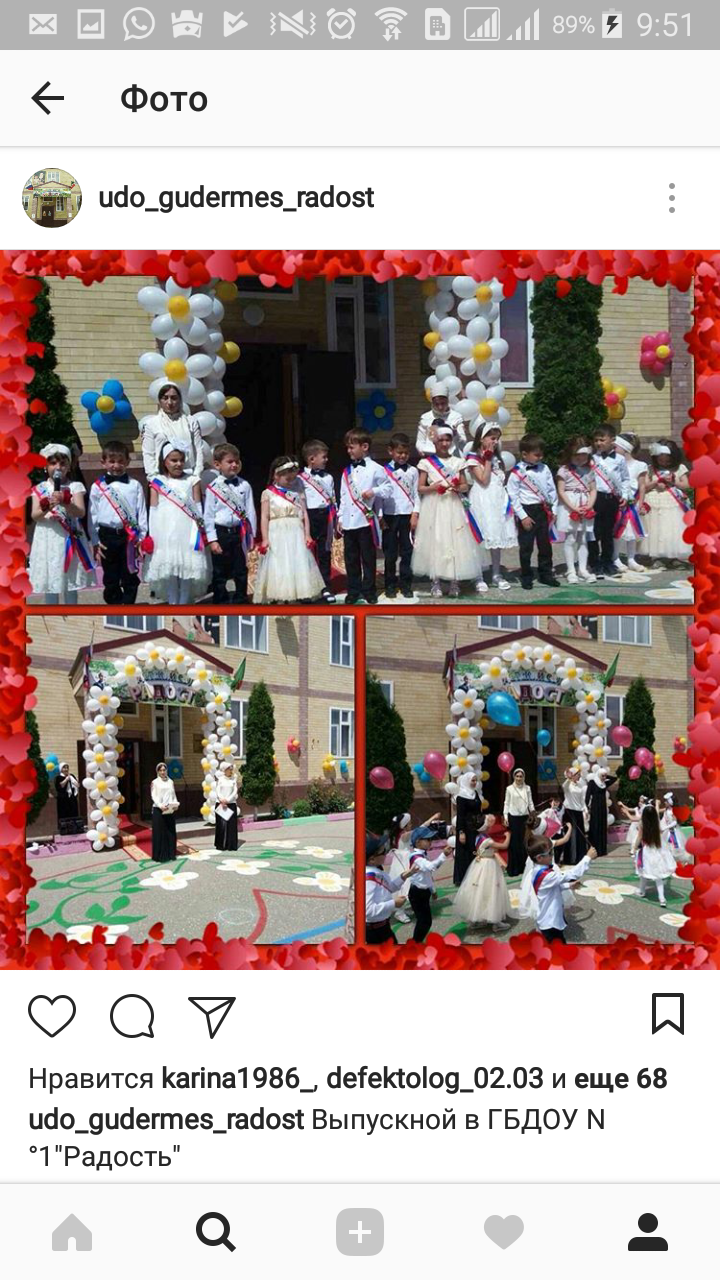 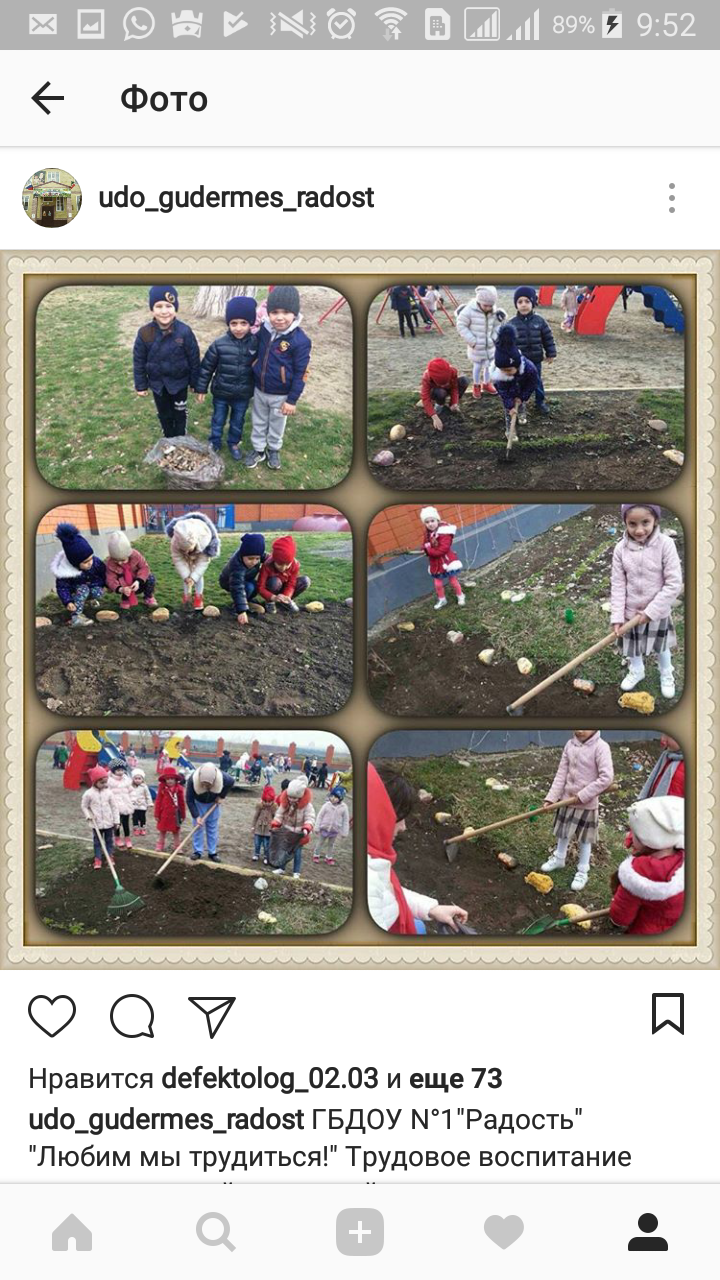 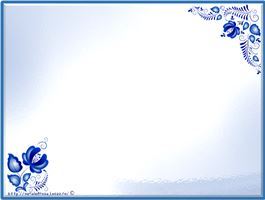 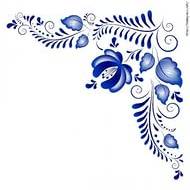 Спасибо 
за 
внимание
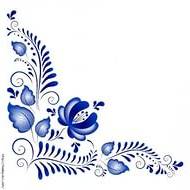